Формирование 
предметных и метапредметных умений  
с использованием печатных пособий 
как основа преемственности 
дошкольного и начального общего образования
Спикер: Волкова Елена Васильевна,
учитель начальных классов ГБОУ Школа №158,
председатель АУНК города Москвы,
почётный работник образования,
автор пособий для обучающихся начальной школы
ФГОС ДО – 2023
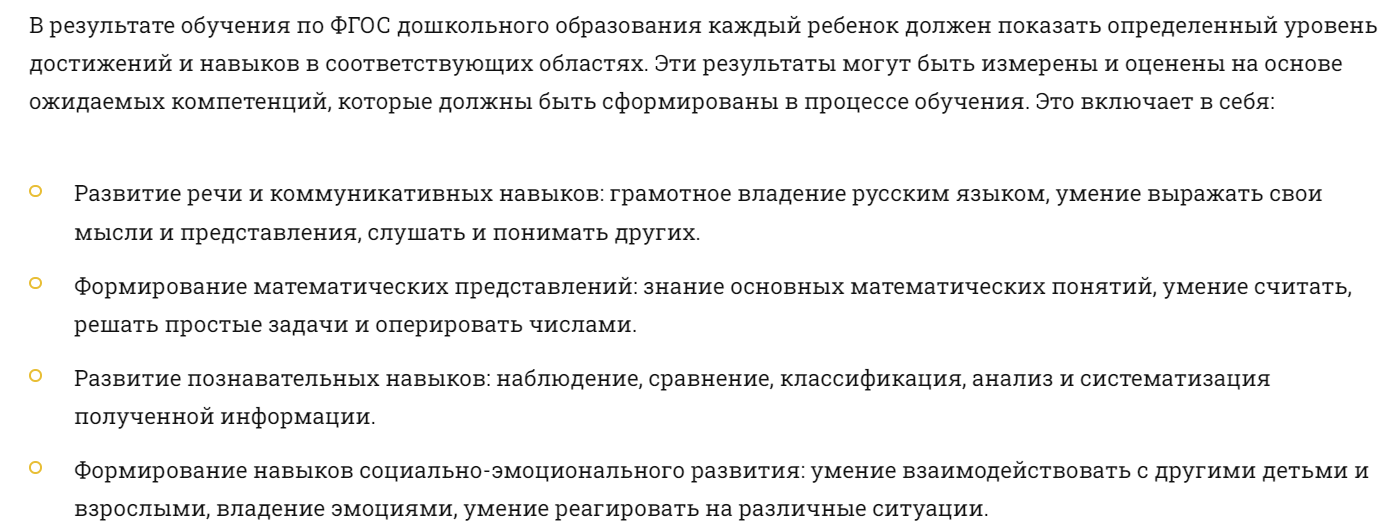 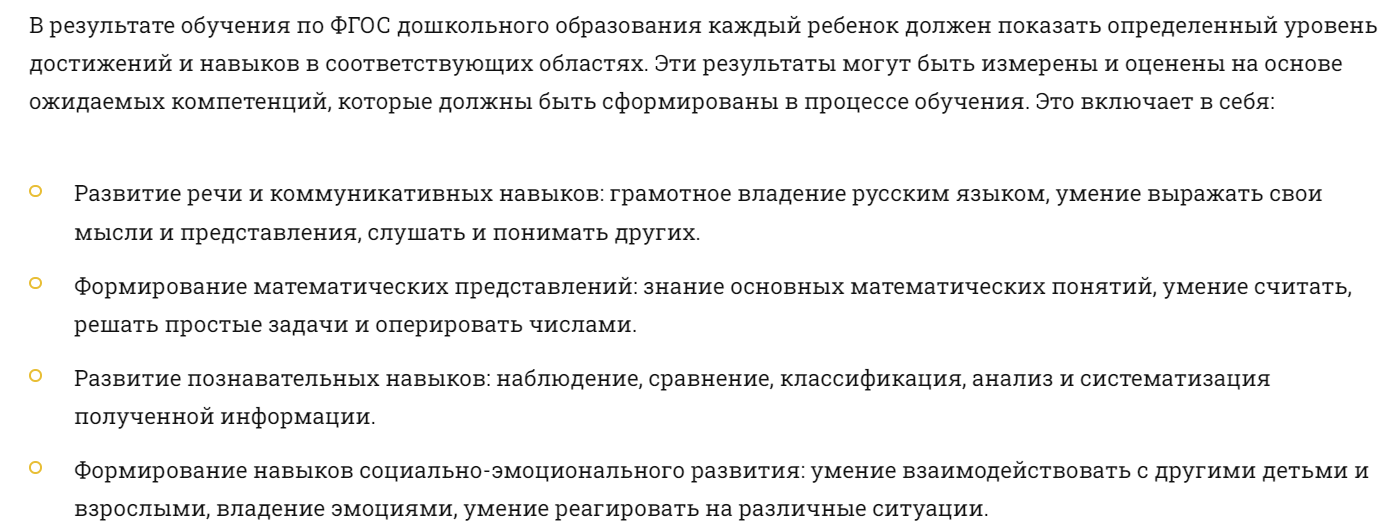 Применение ФГОС ДО в практике
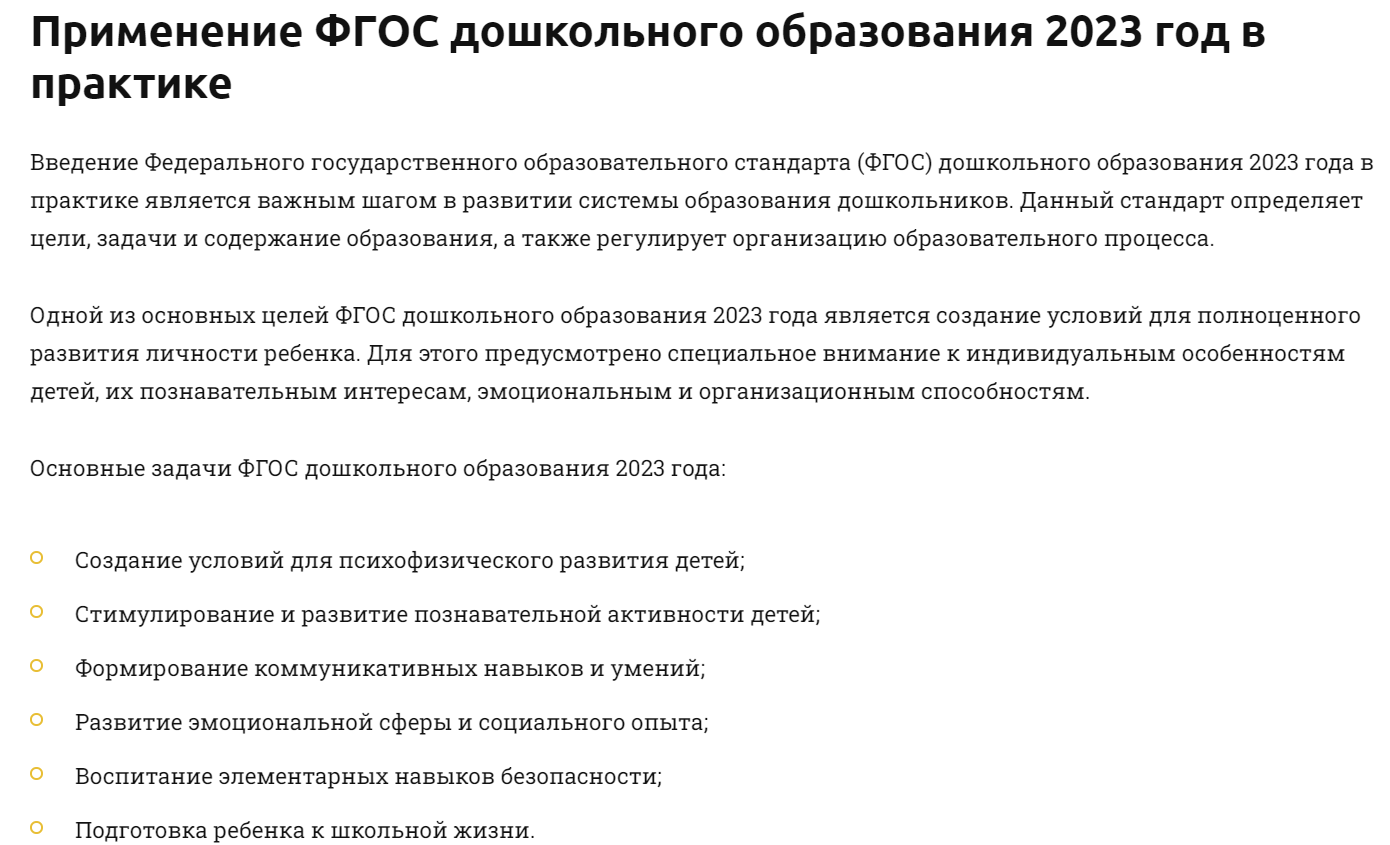 Федеральная образовательная программа          дошкольного образования
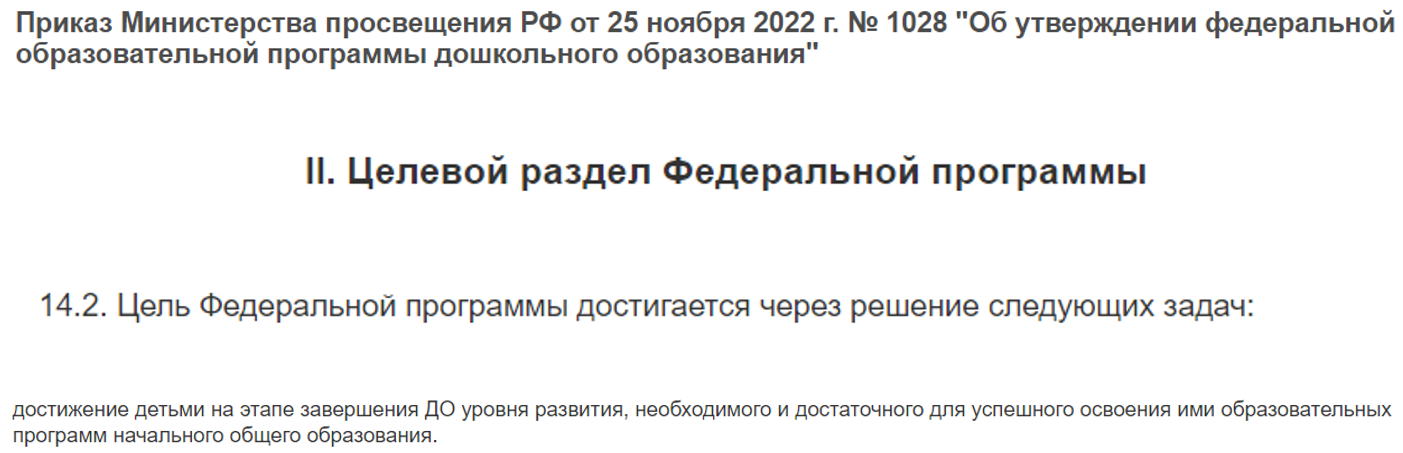 Федеральная образовательная программа          дошкольного образования
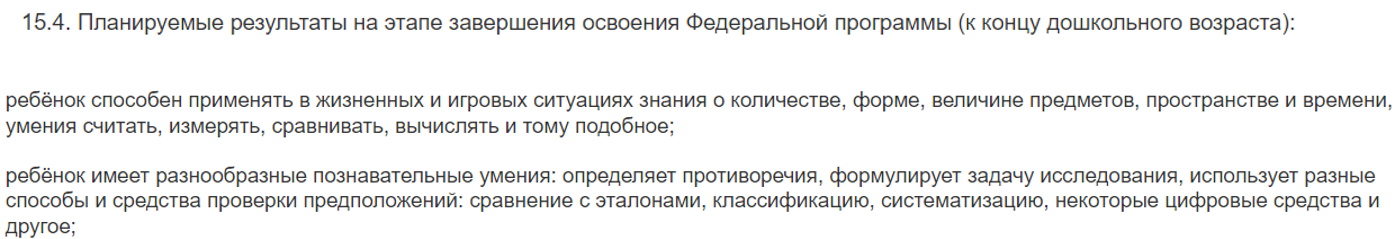 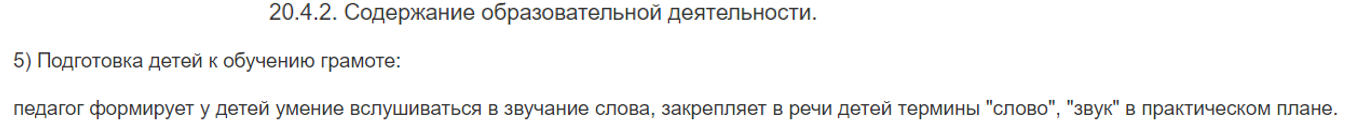 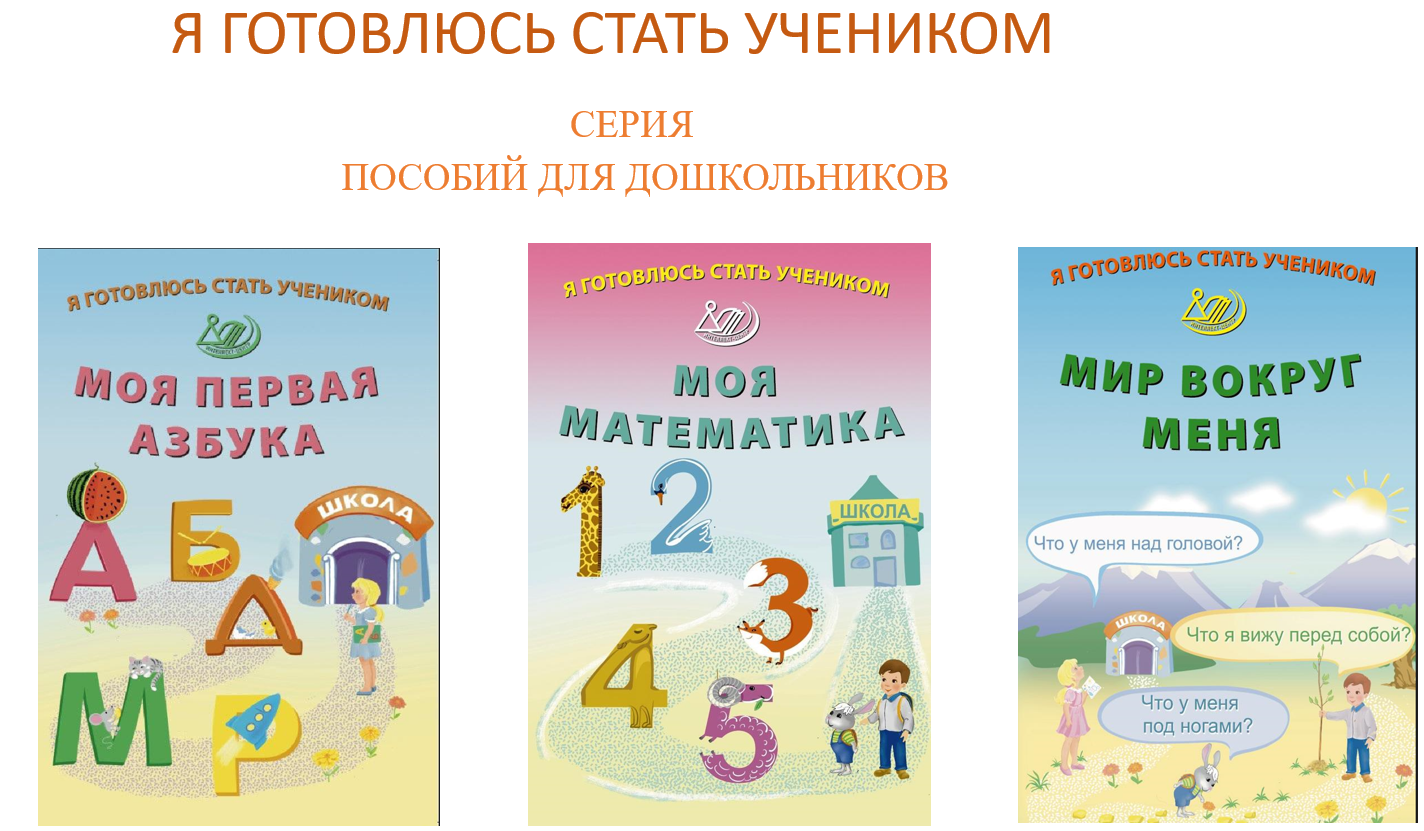 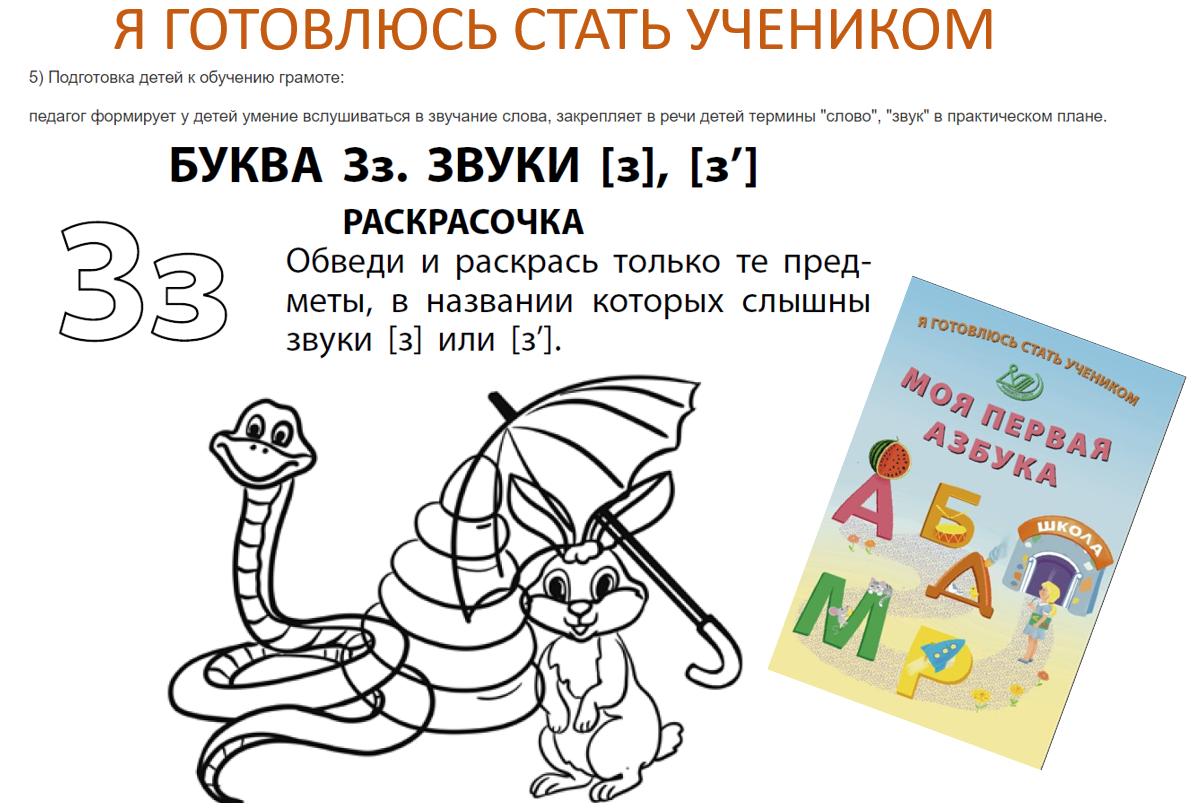 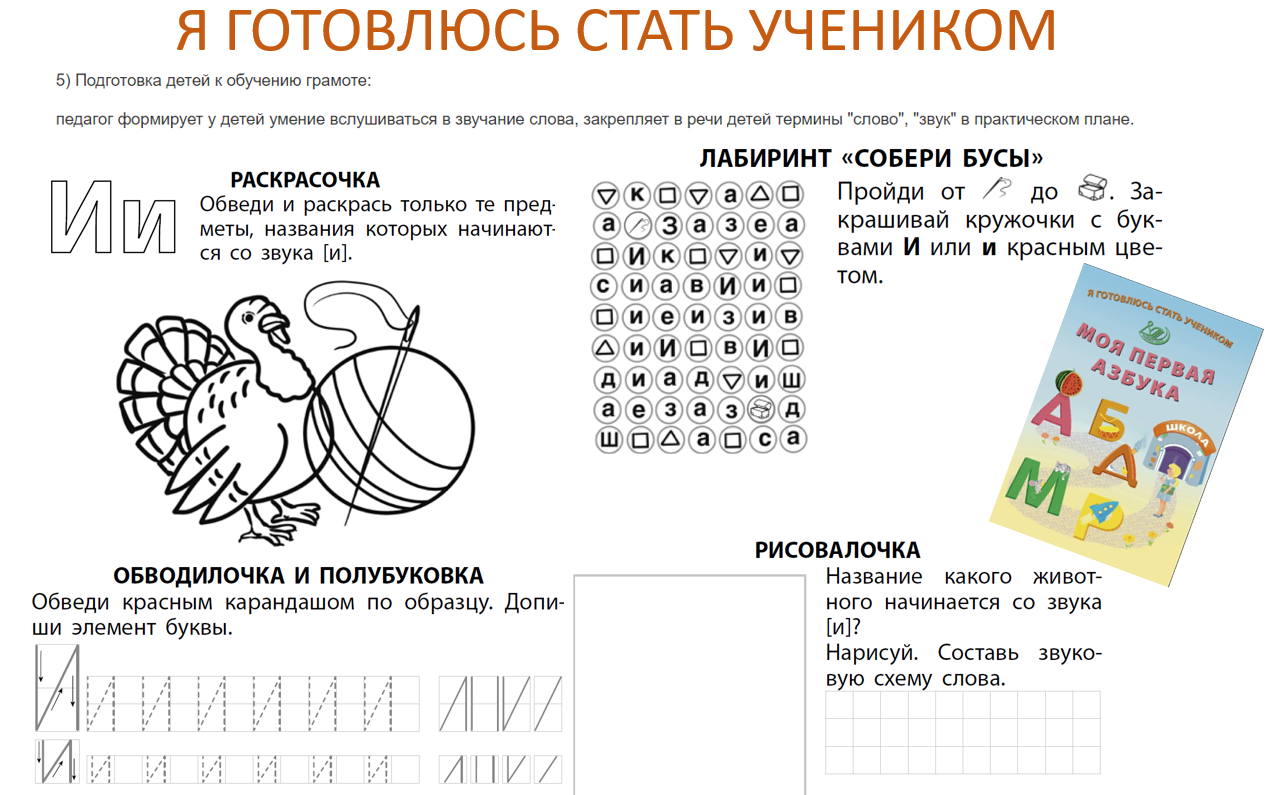 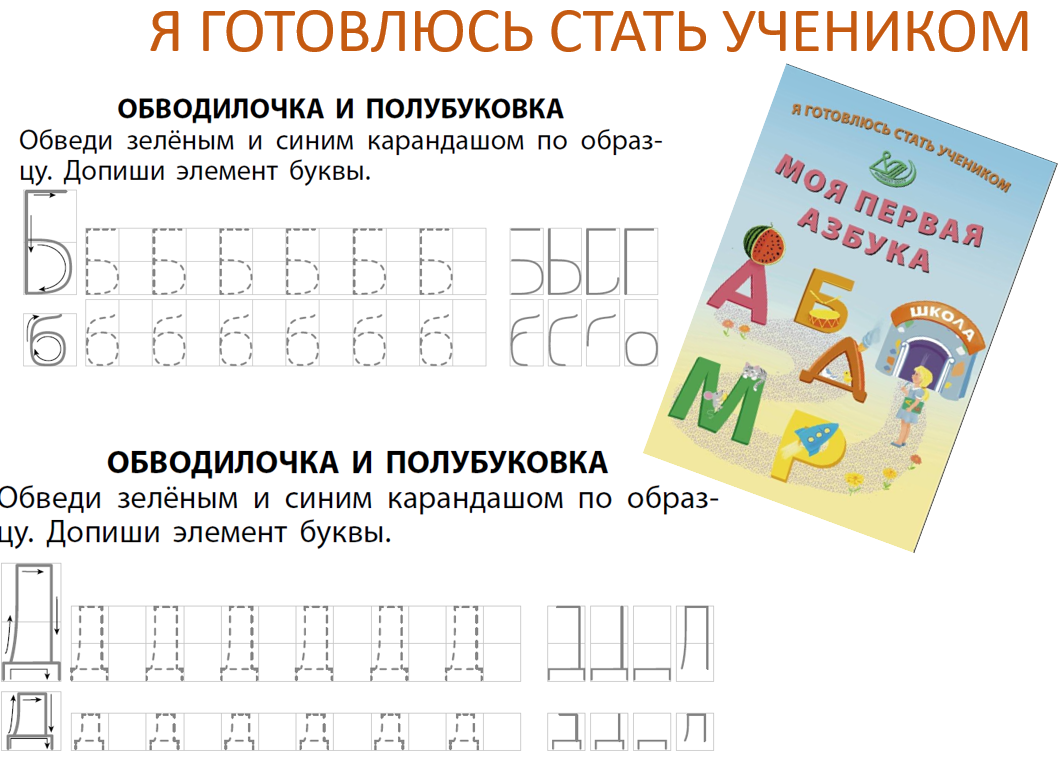 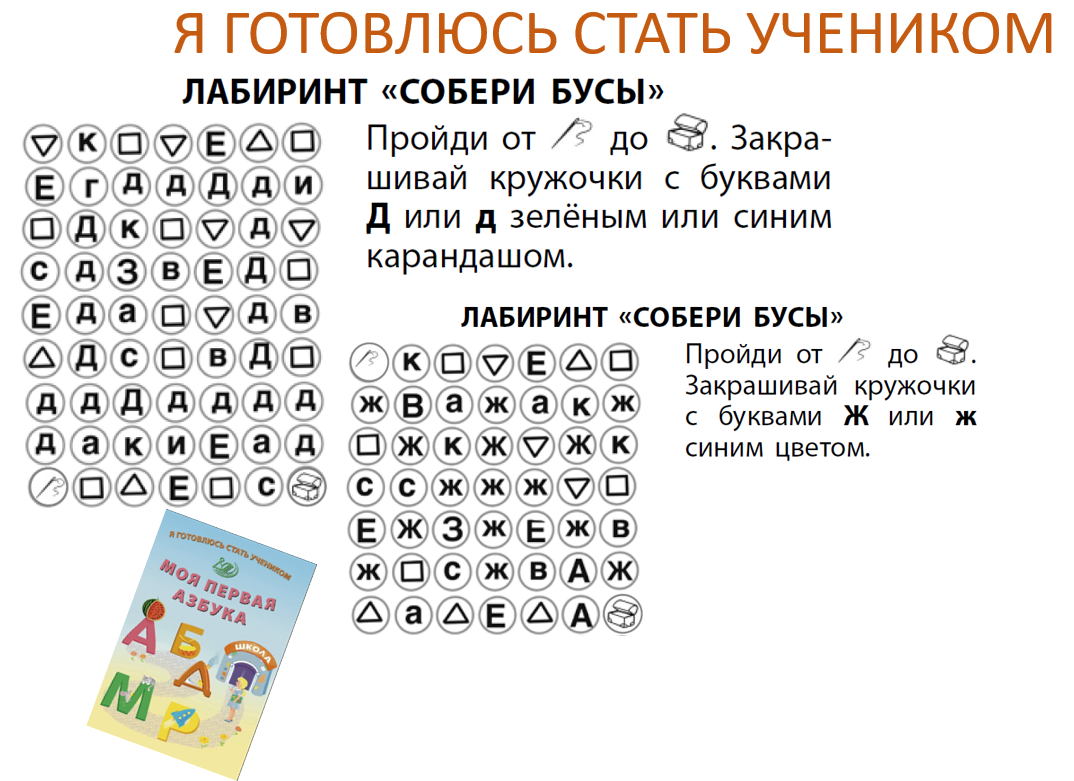 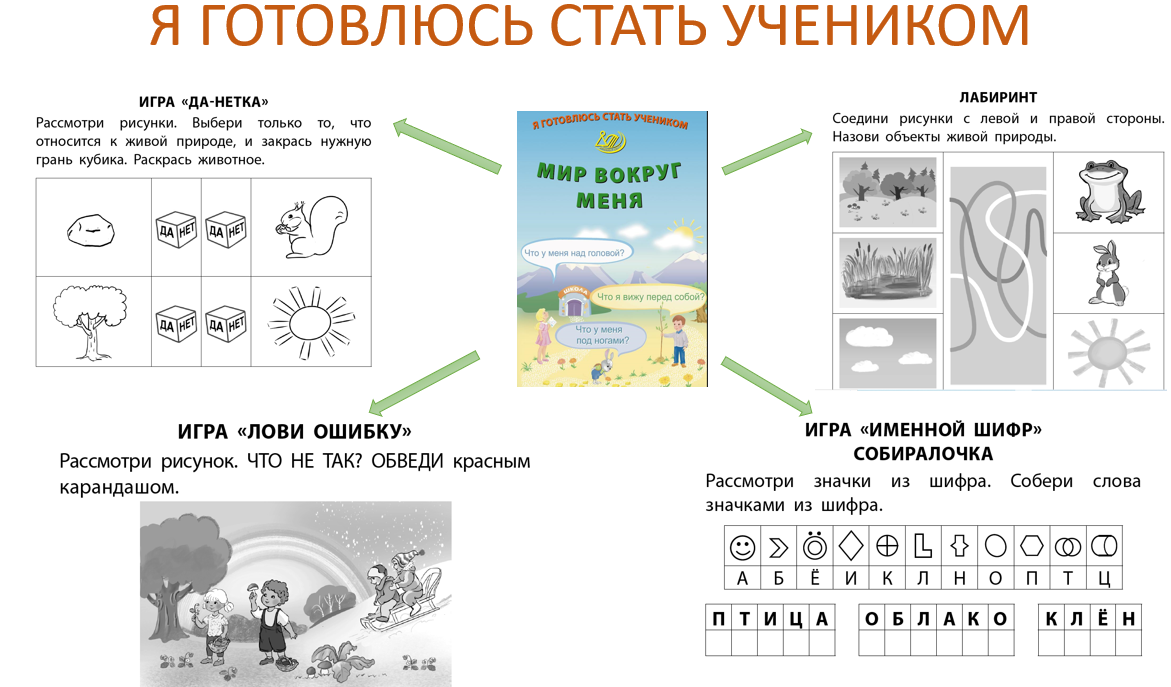 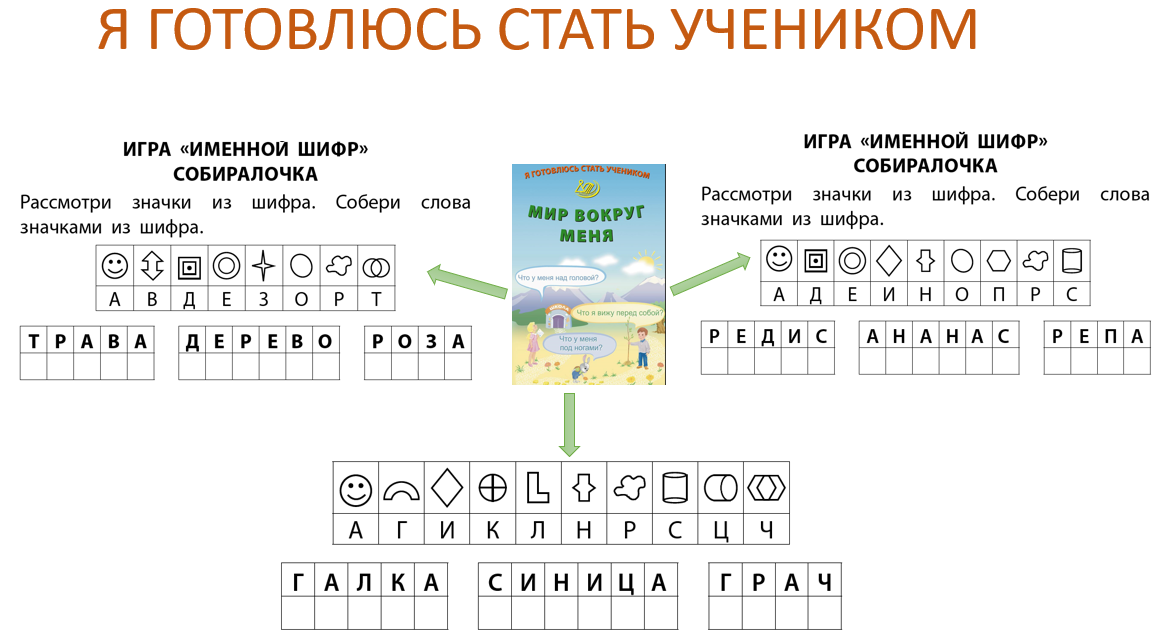 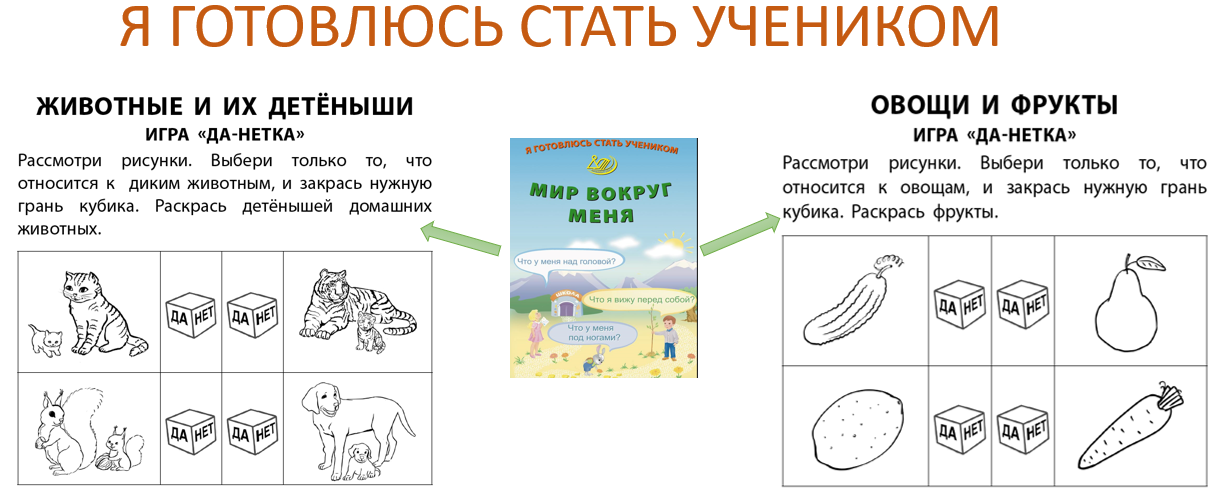 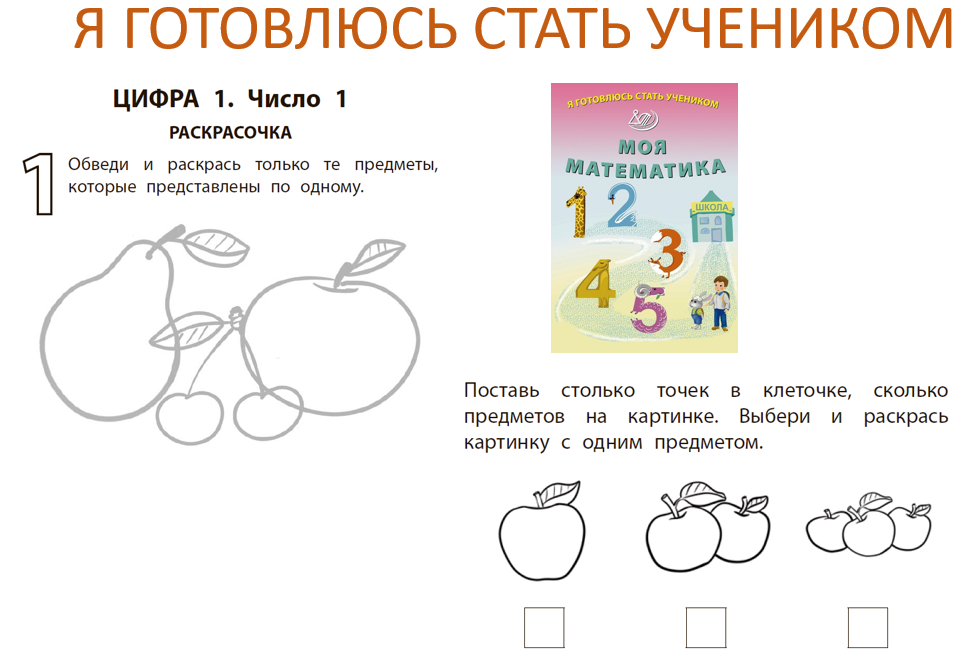 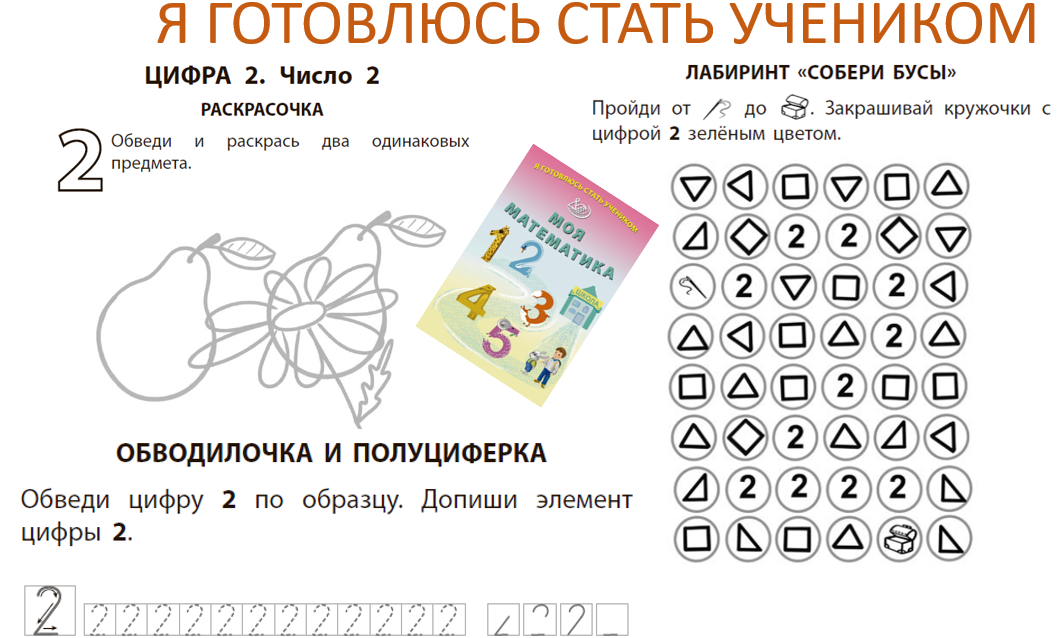 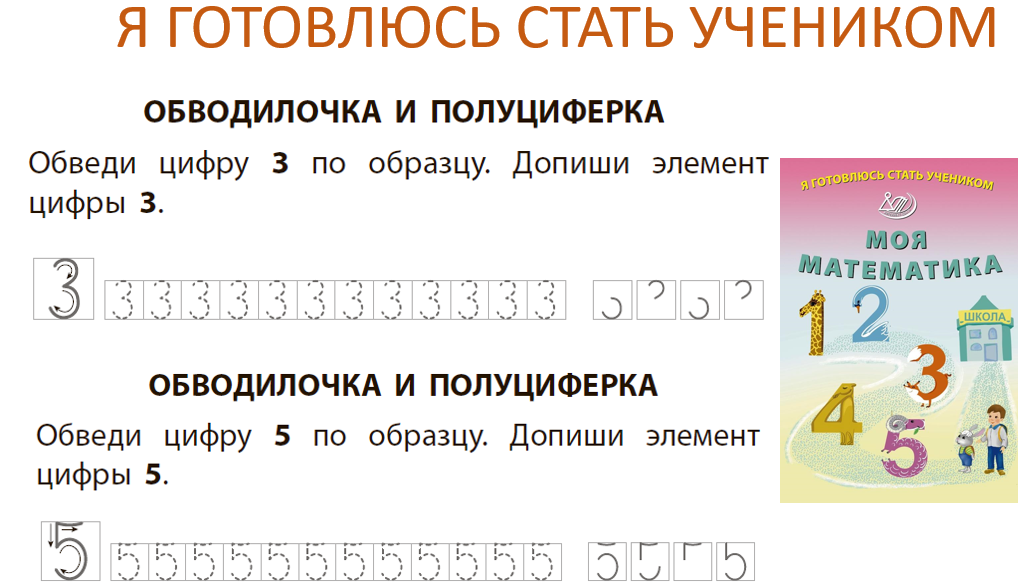 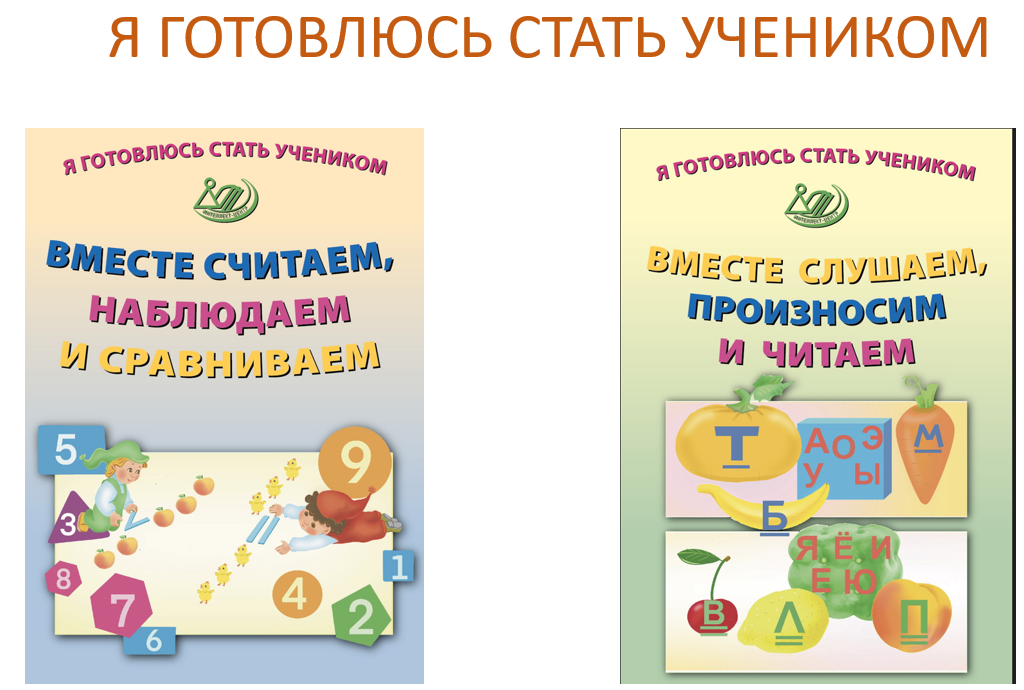 -
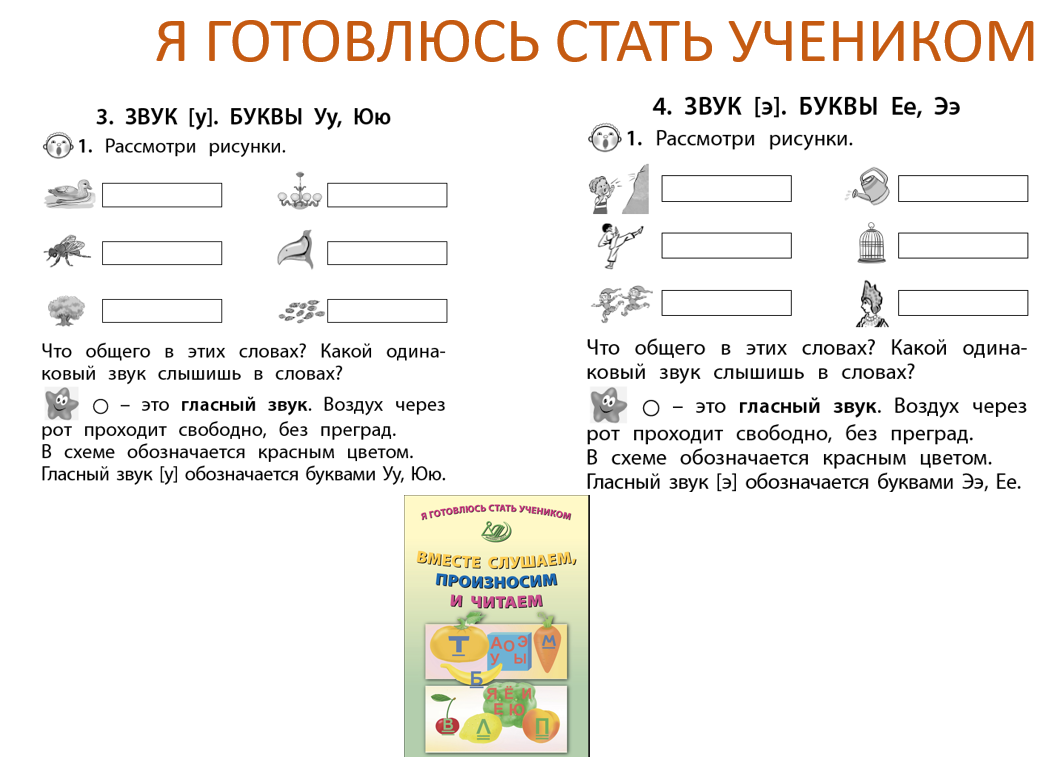 -
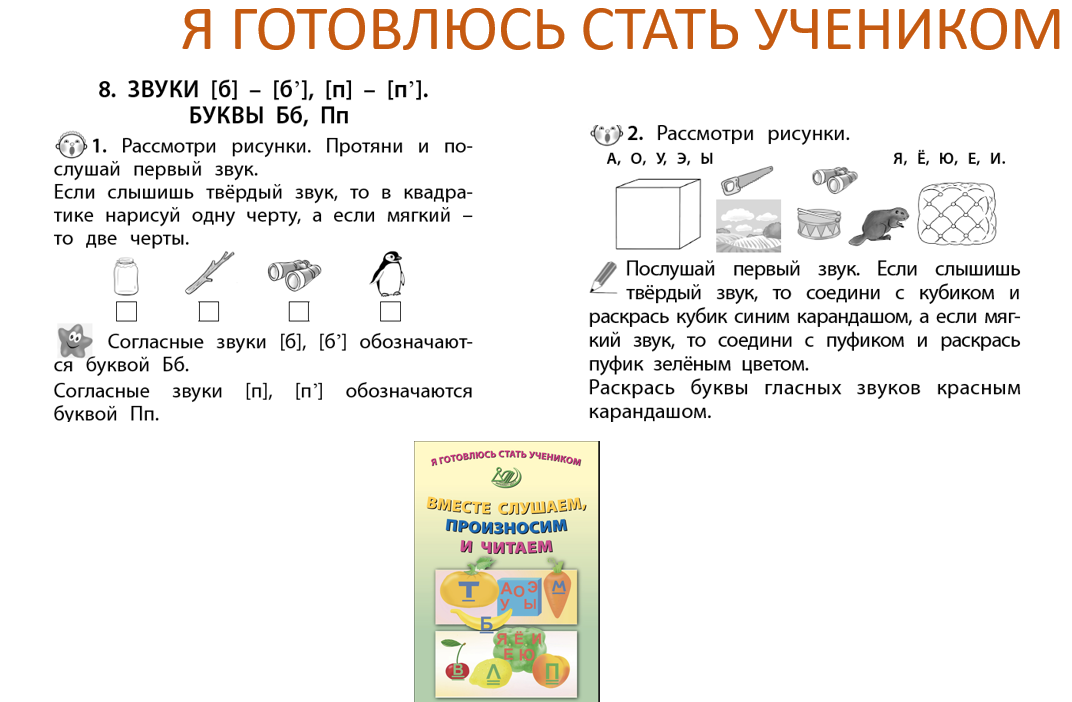 -
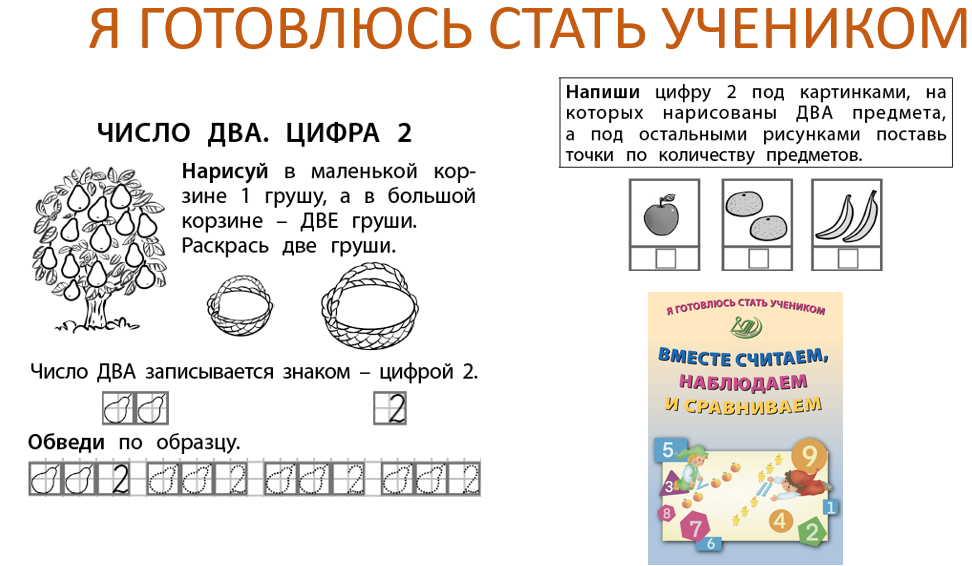 -
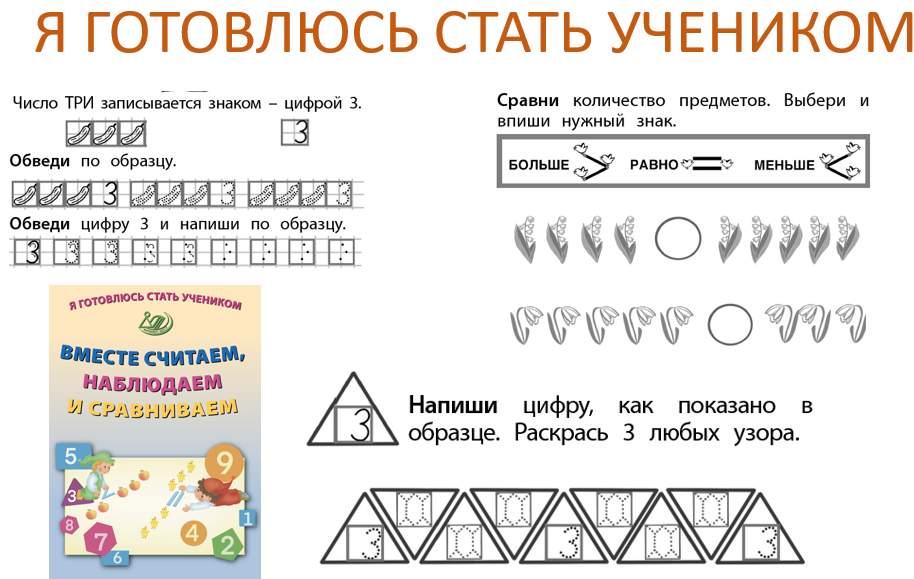 -
Федеральная образовательная программа          начального общего образования
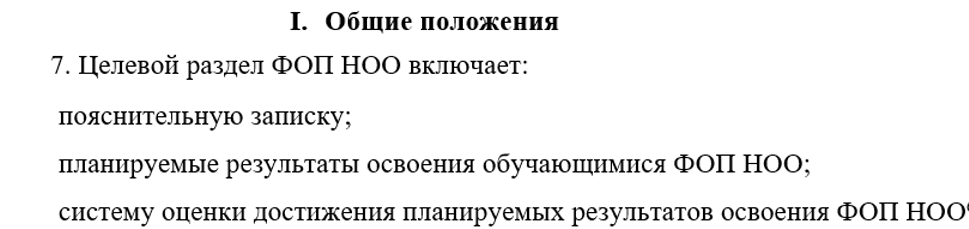 Федеральная образовательная программа          начального общего образования
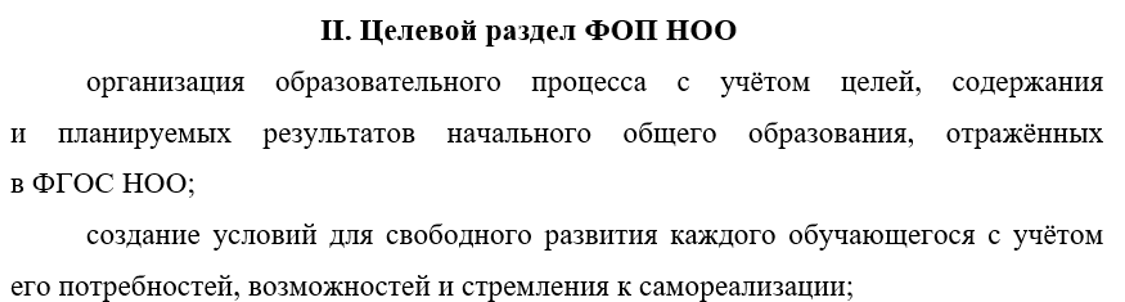 Федеральная рабочая программа
по учебному предмету «Русский язык»
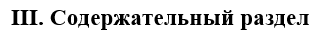 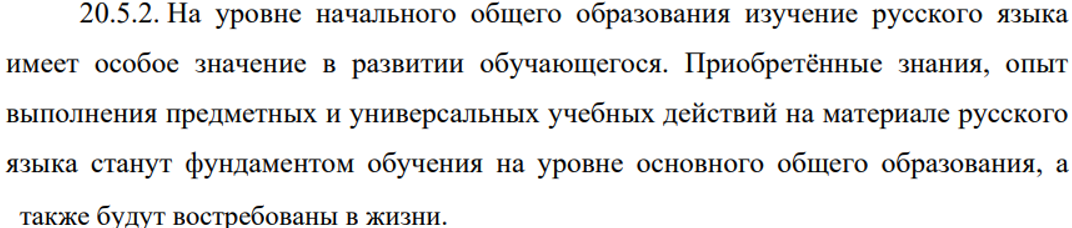 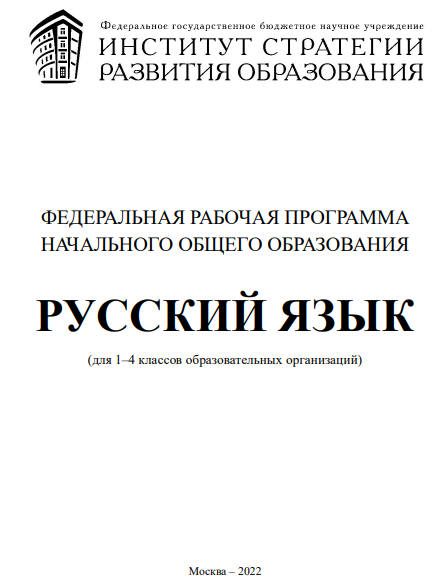 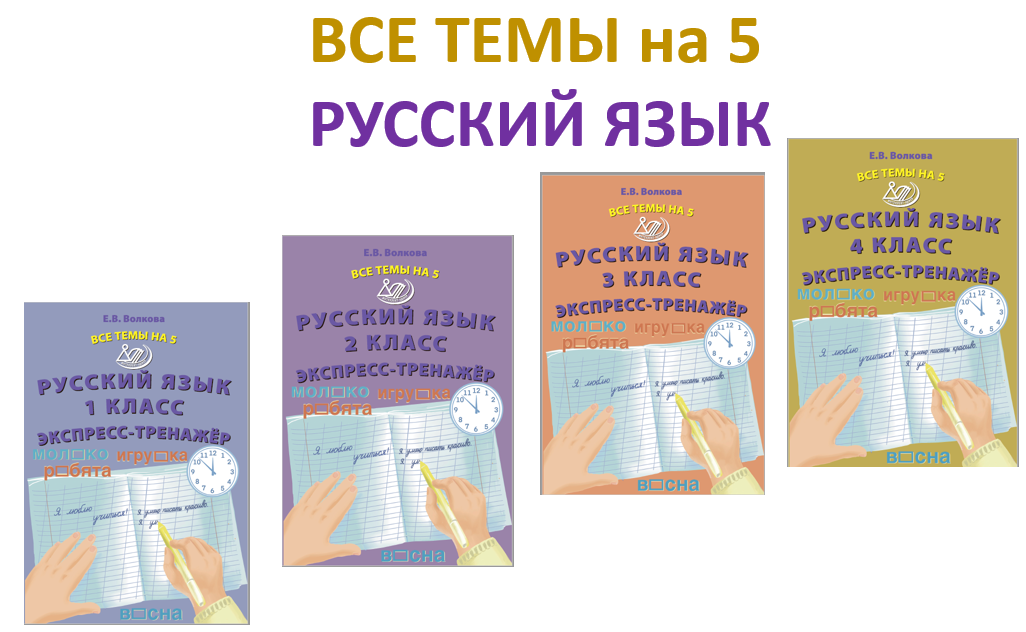 -
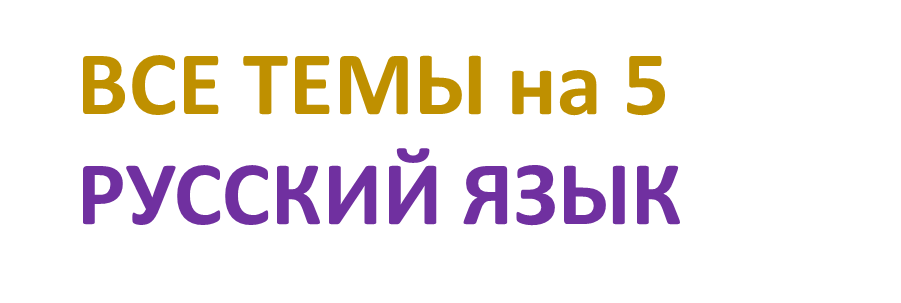 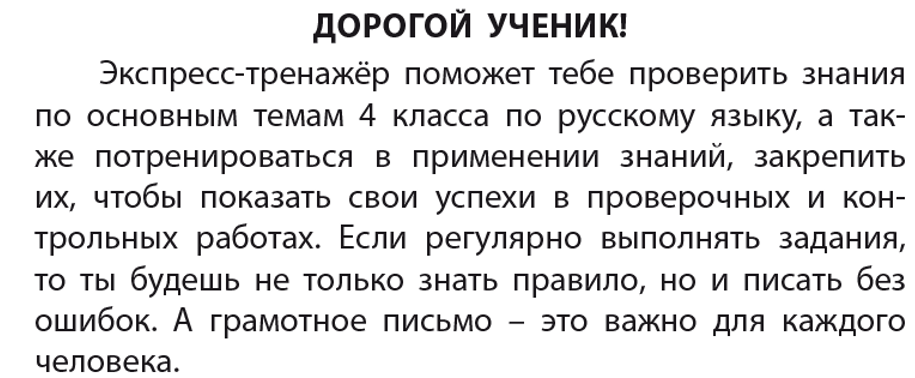 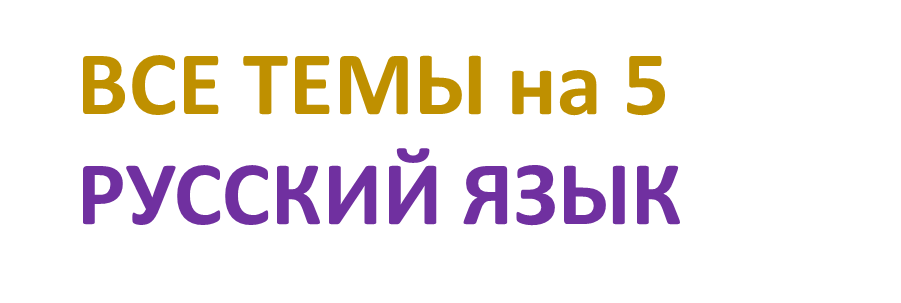 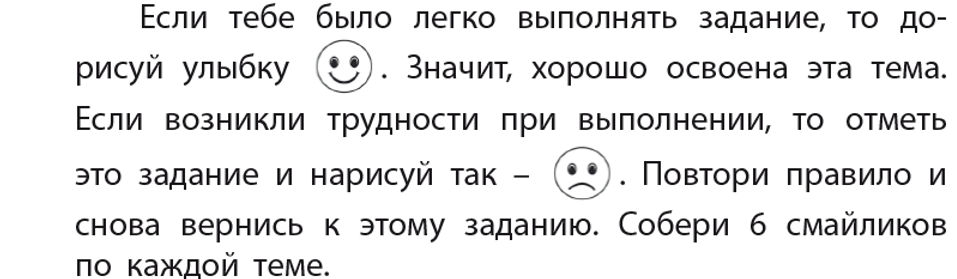 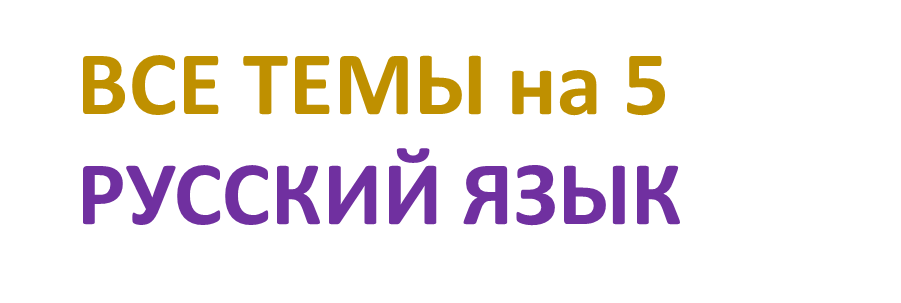 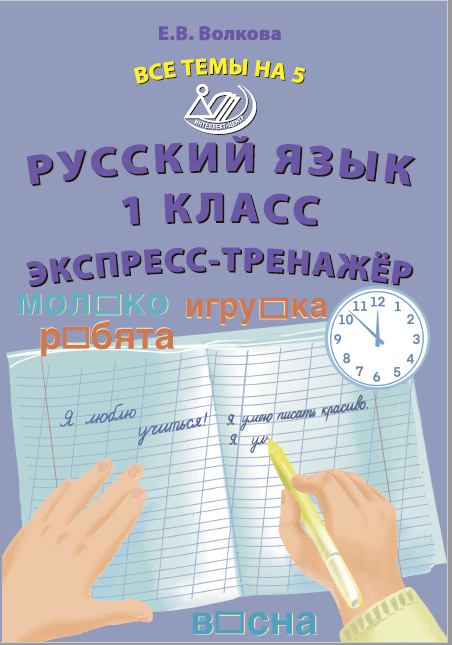 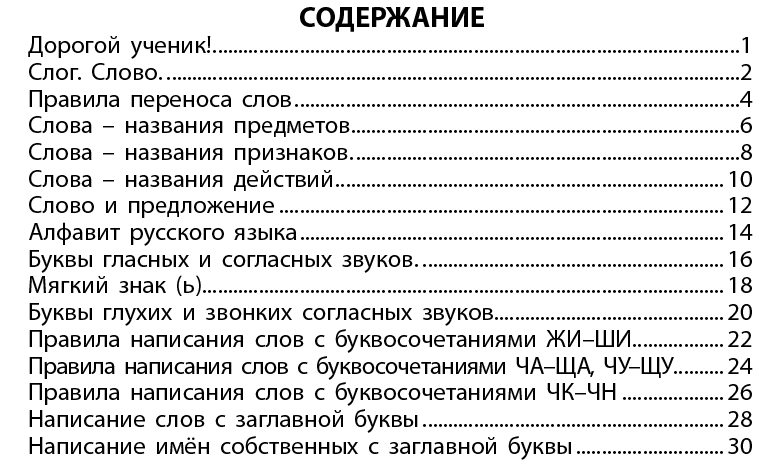 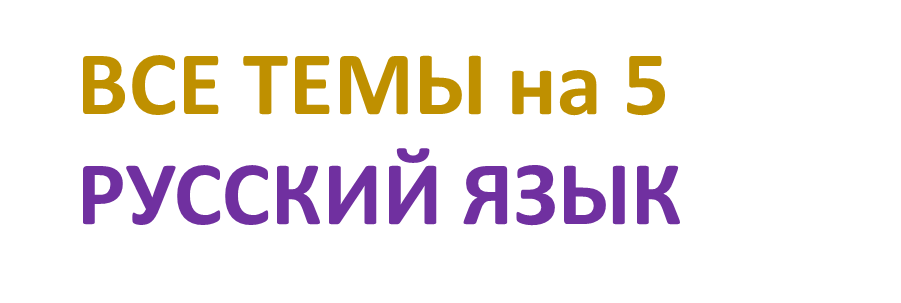 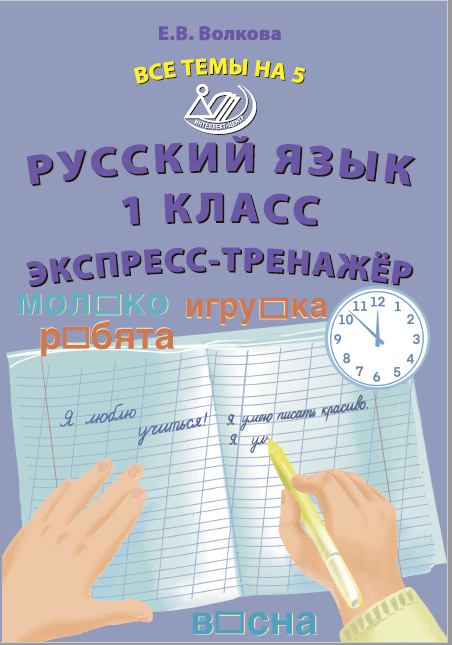 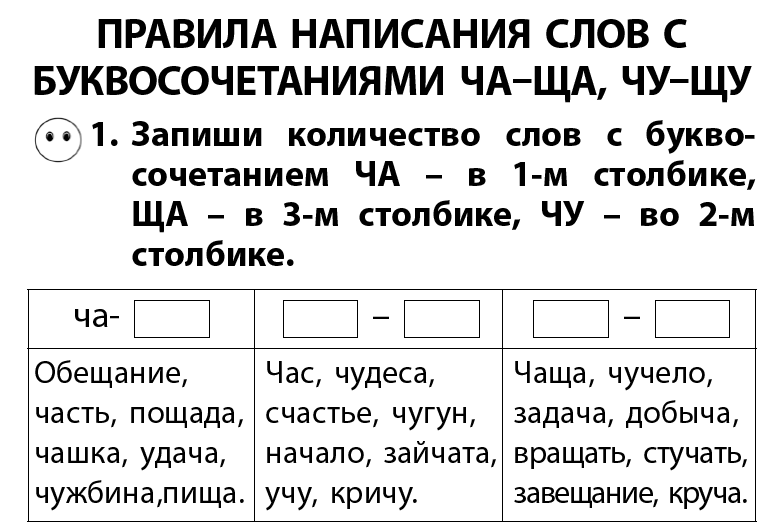 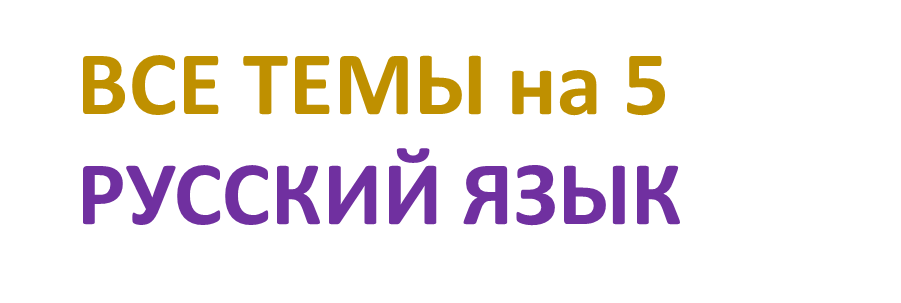 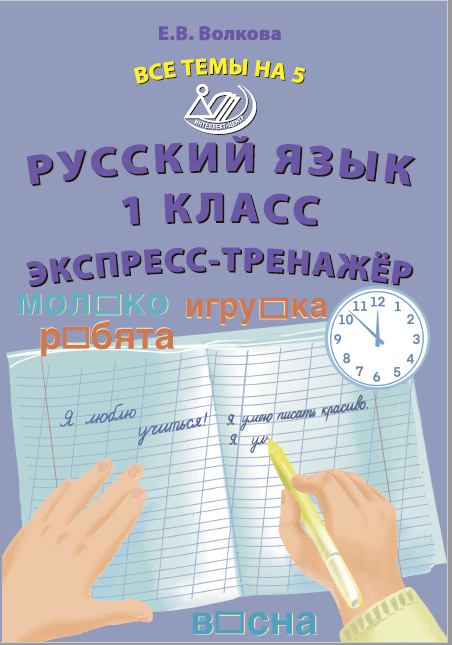 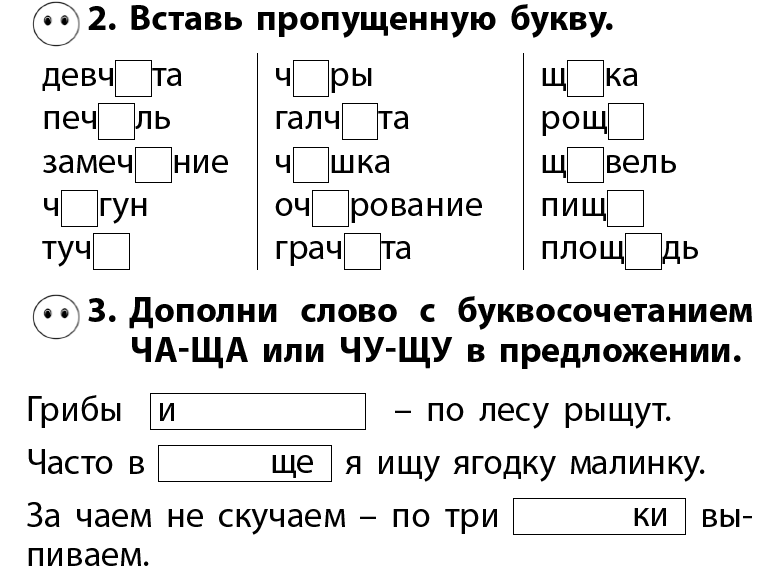 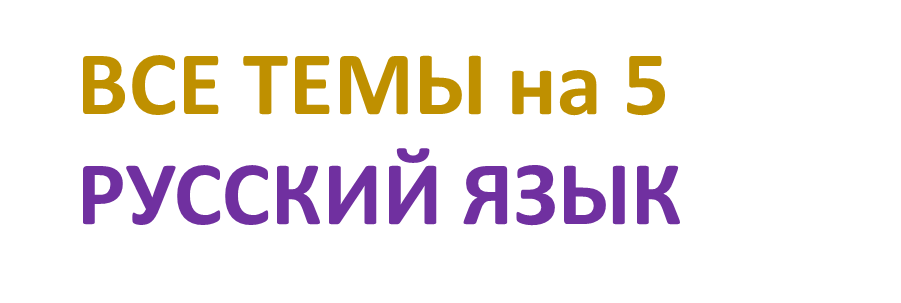 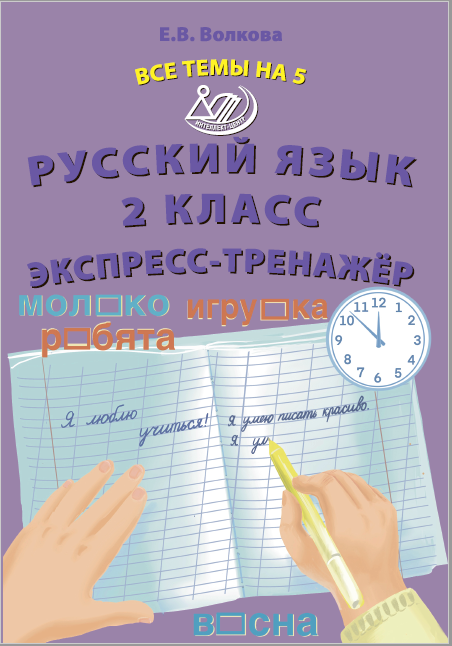 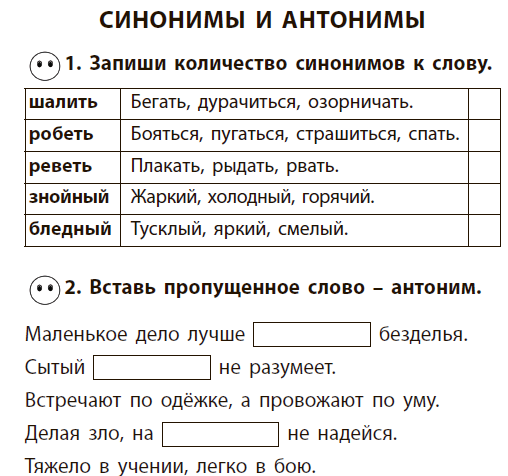 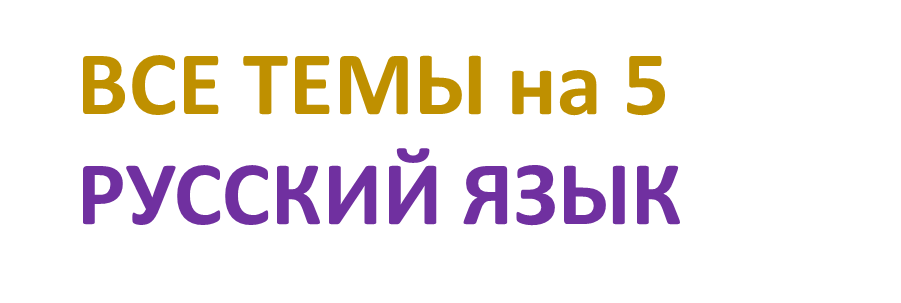 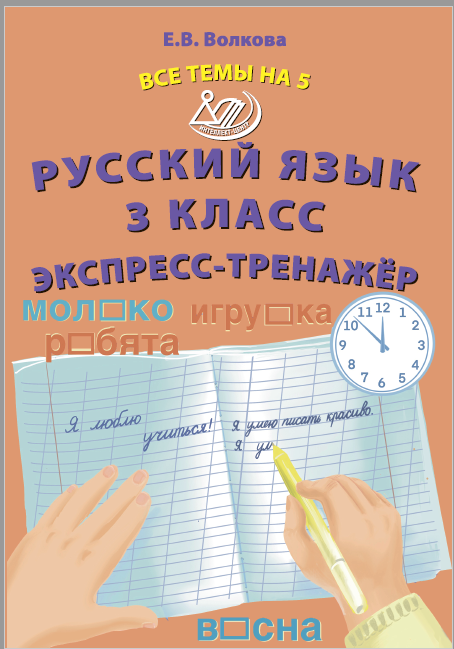 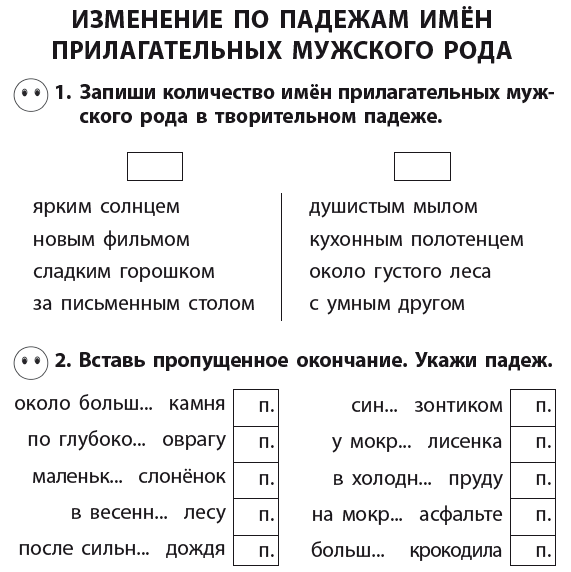 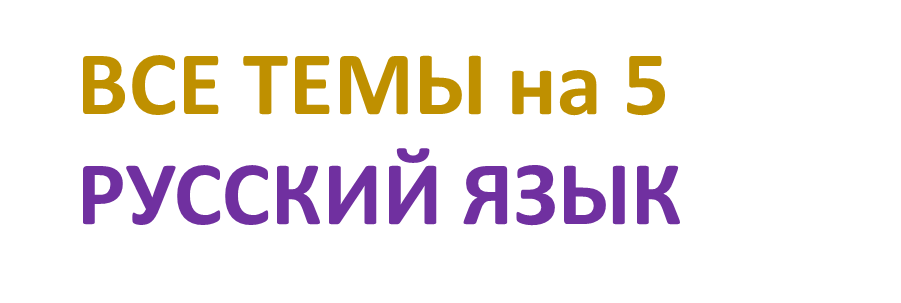 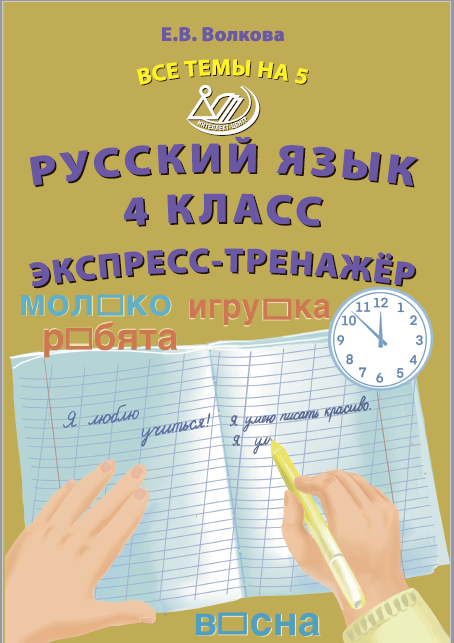 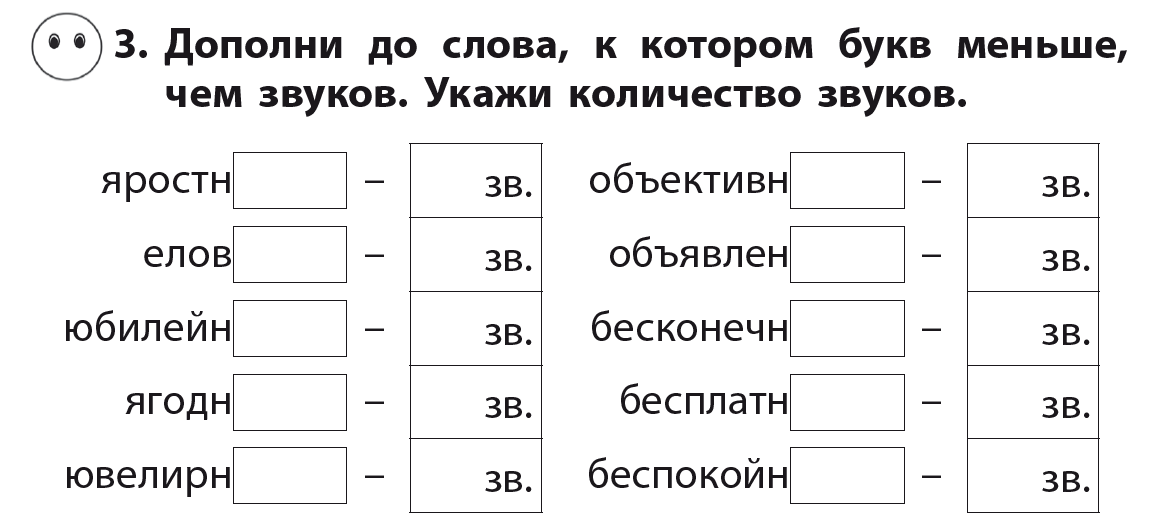 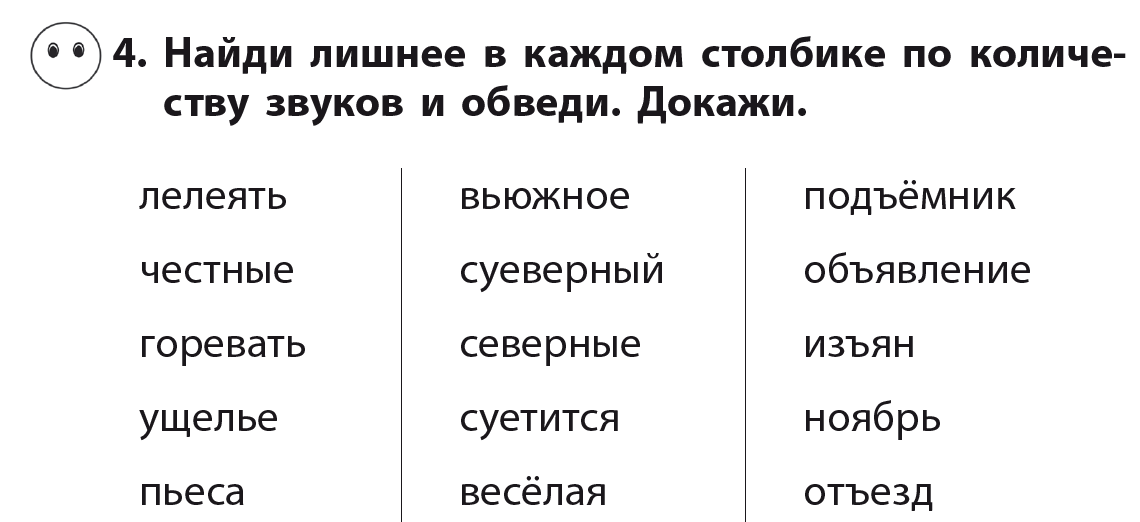 Федеральная рабочая программа
по учебному предмету «Математика»
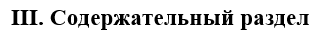 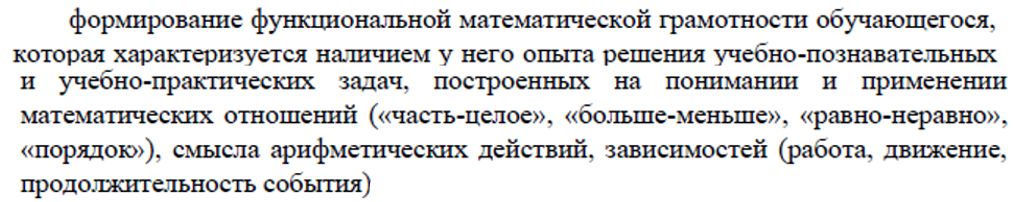 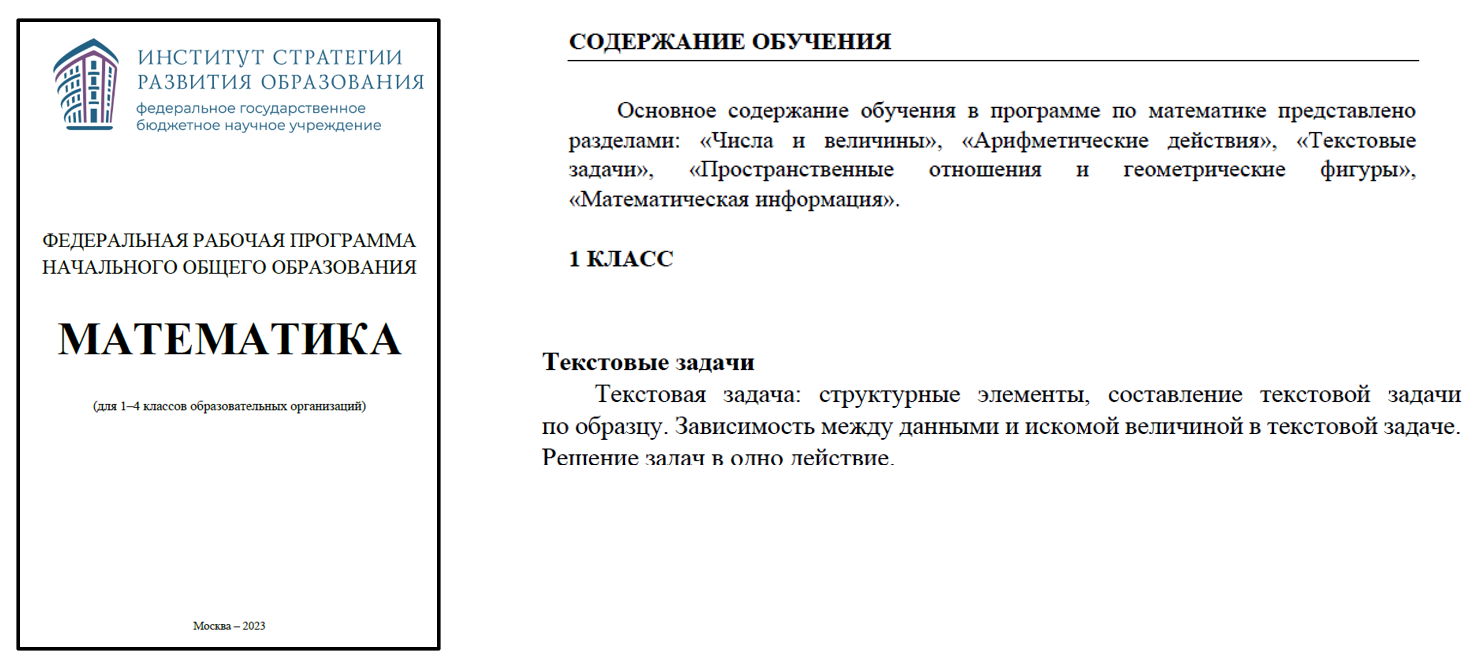 Федеральная рабочая программа
по учебному предмету «Математика»
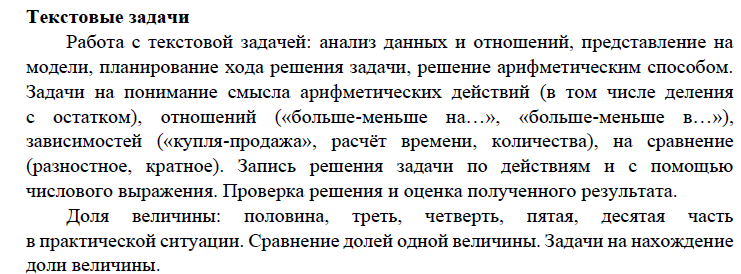 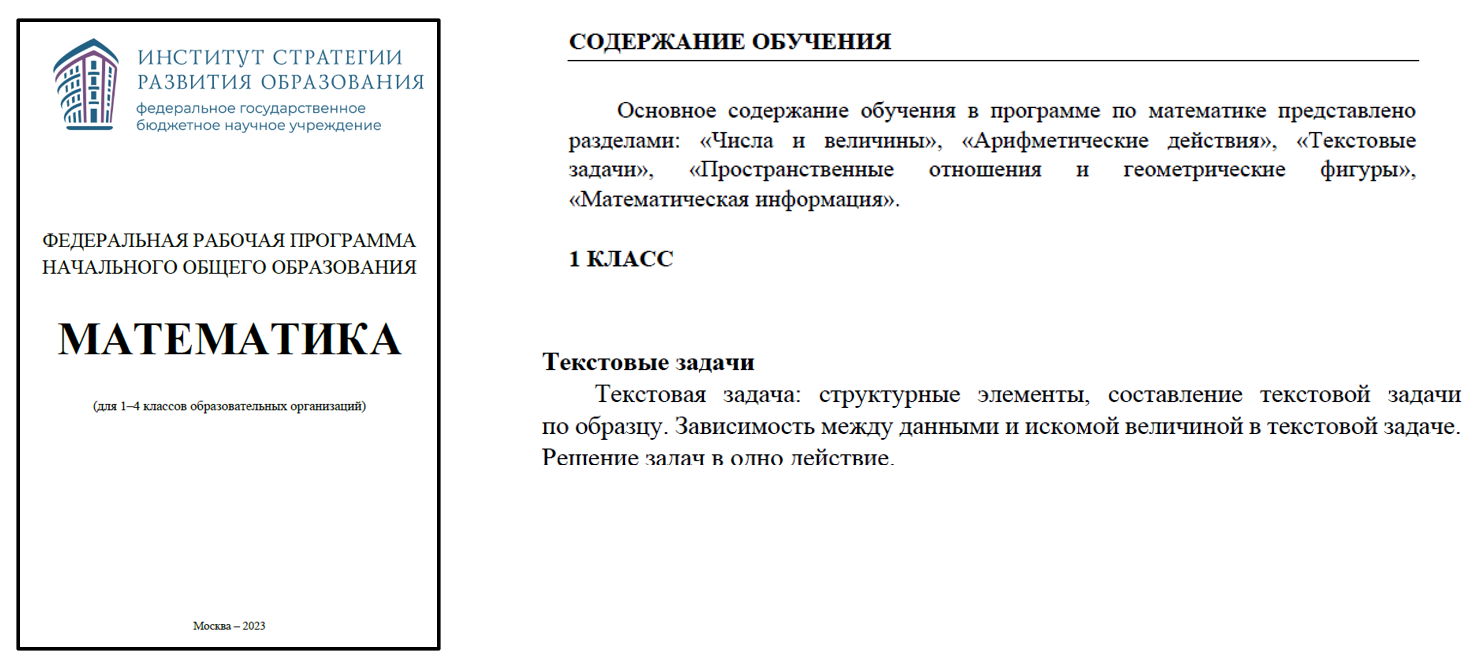 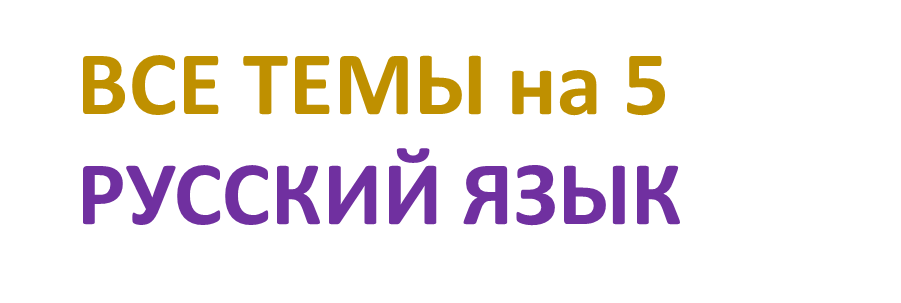 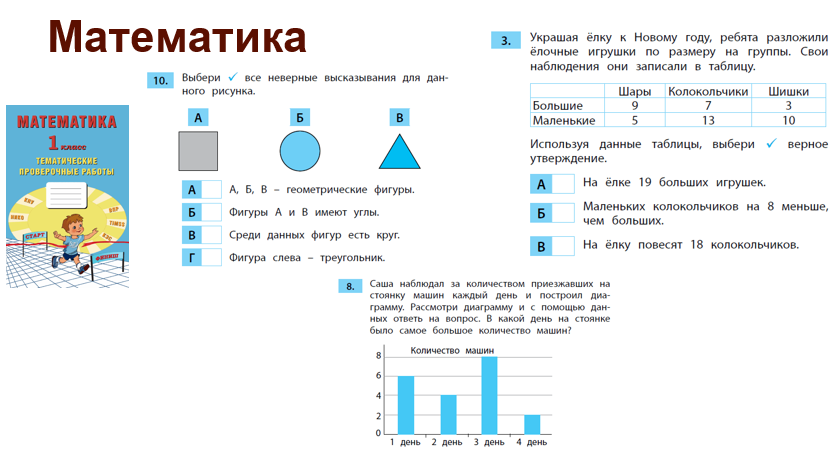 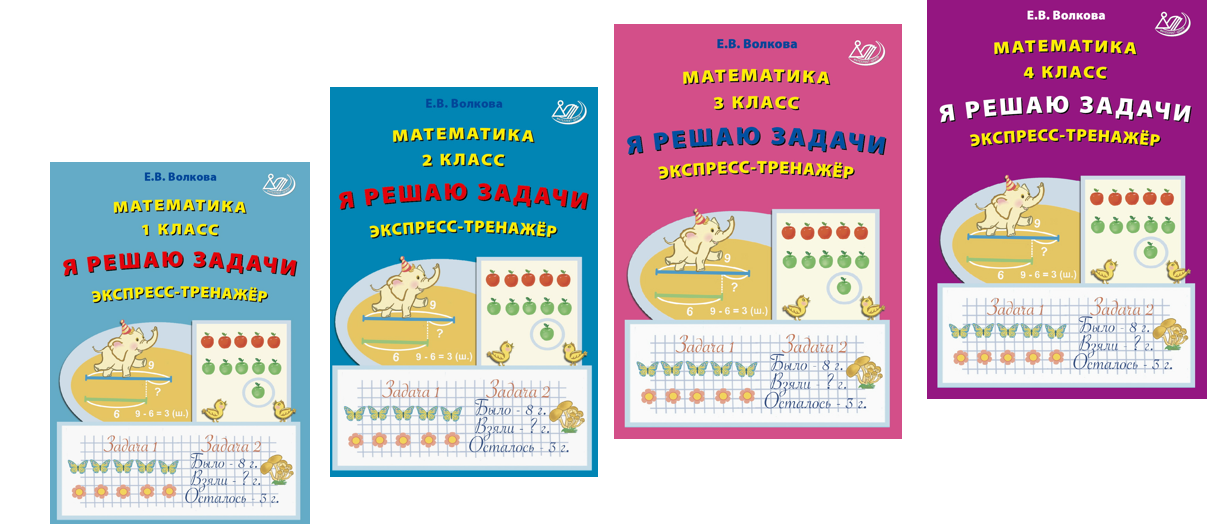 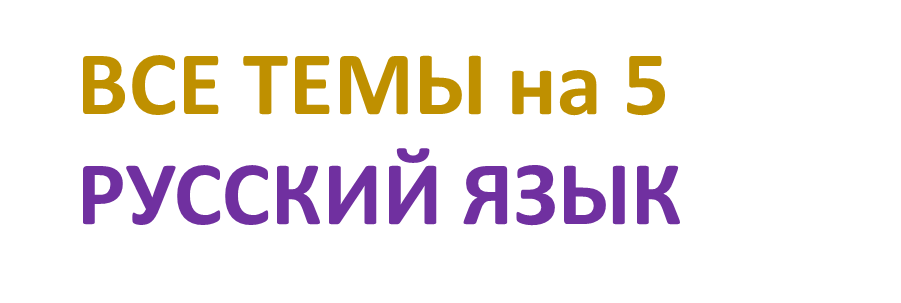 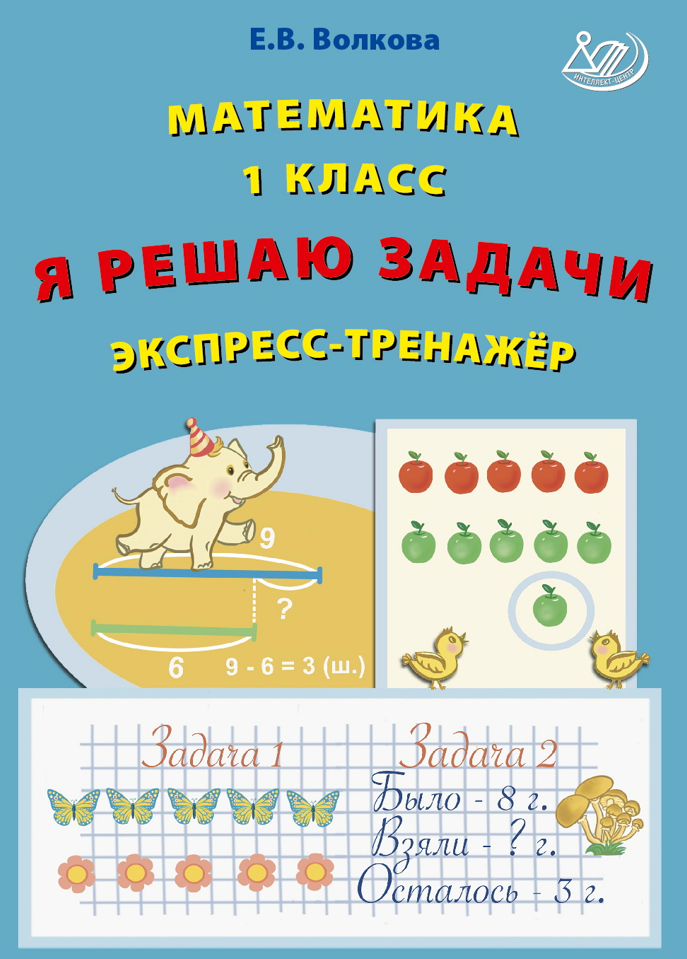 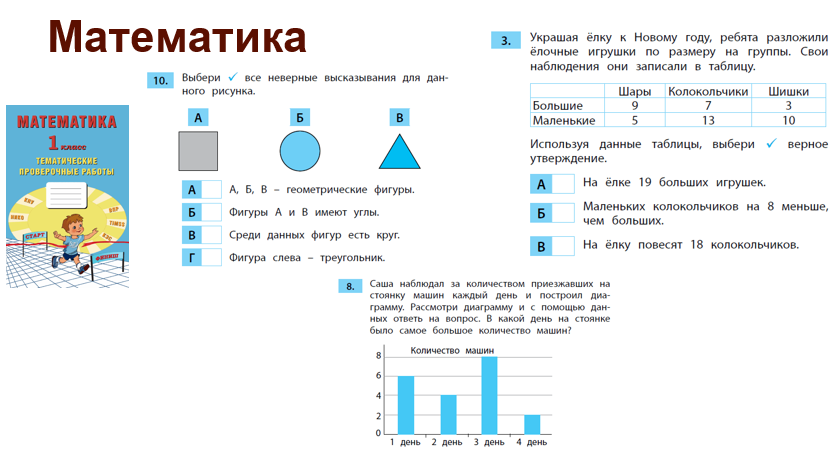 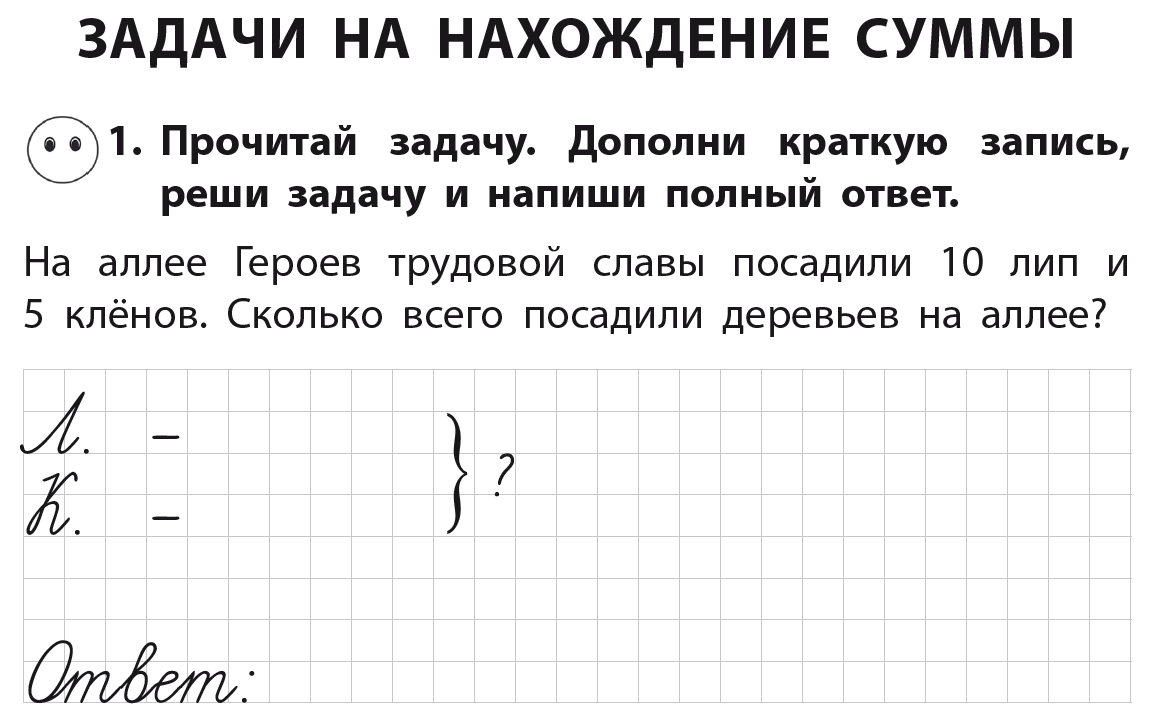 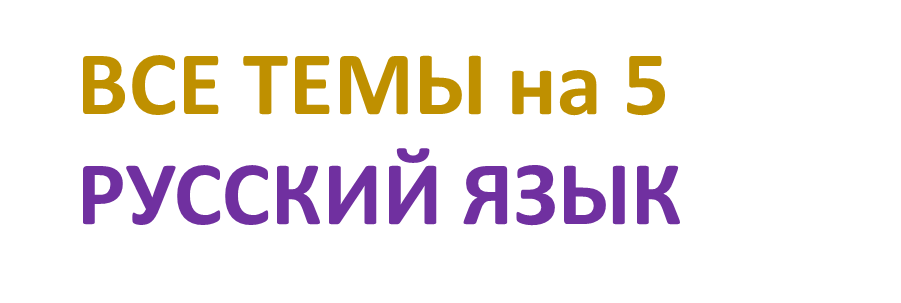 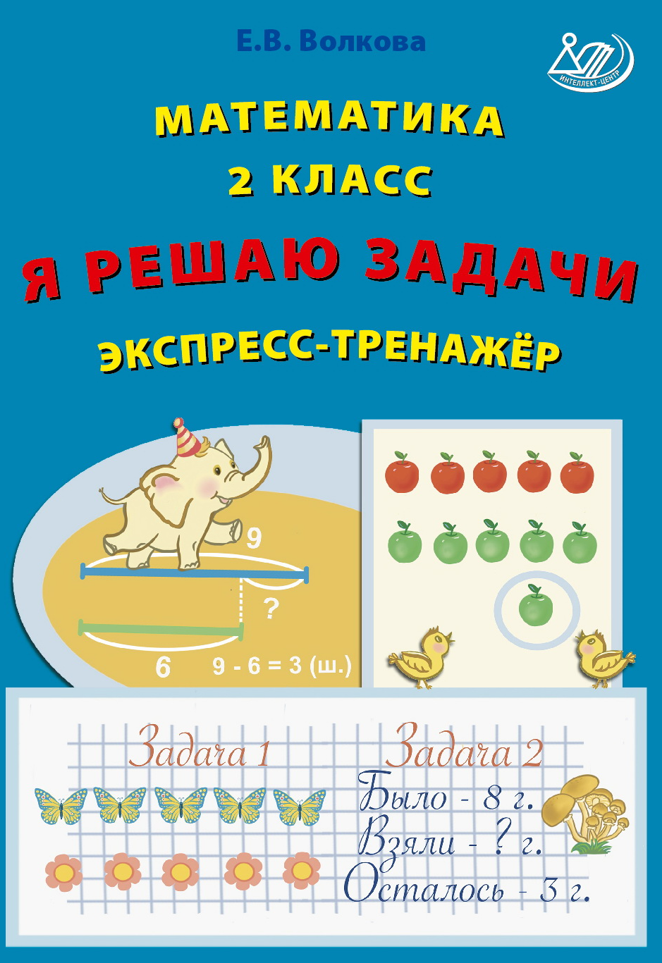 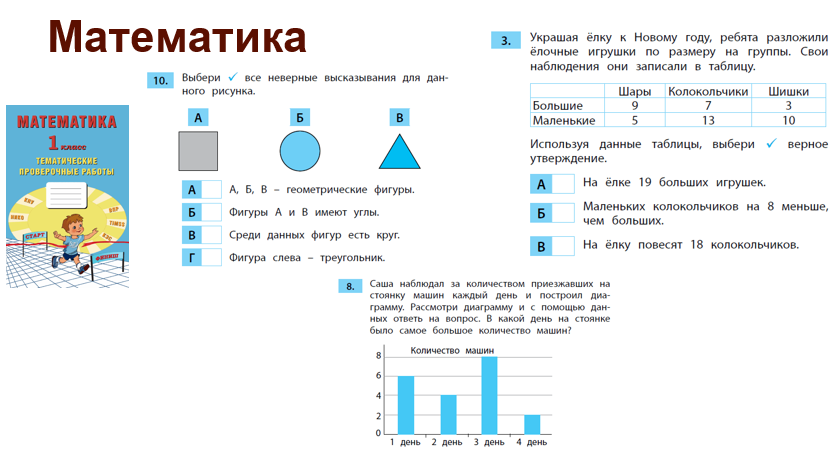 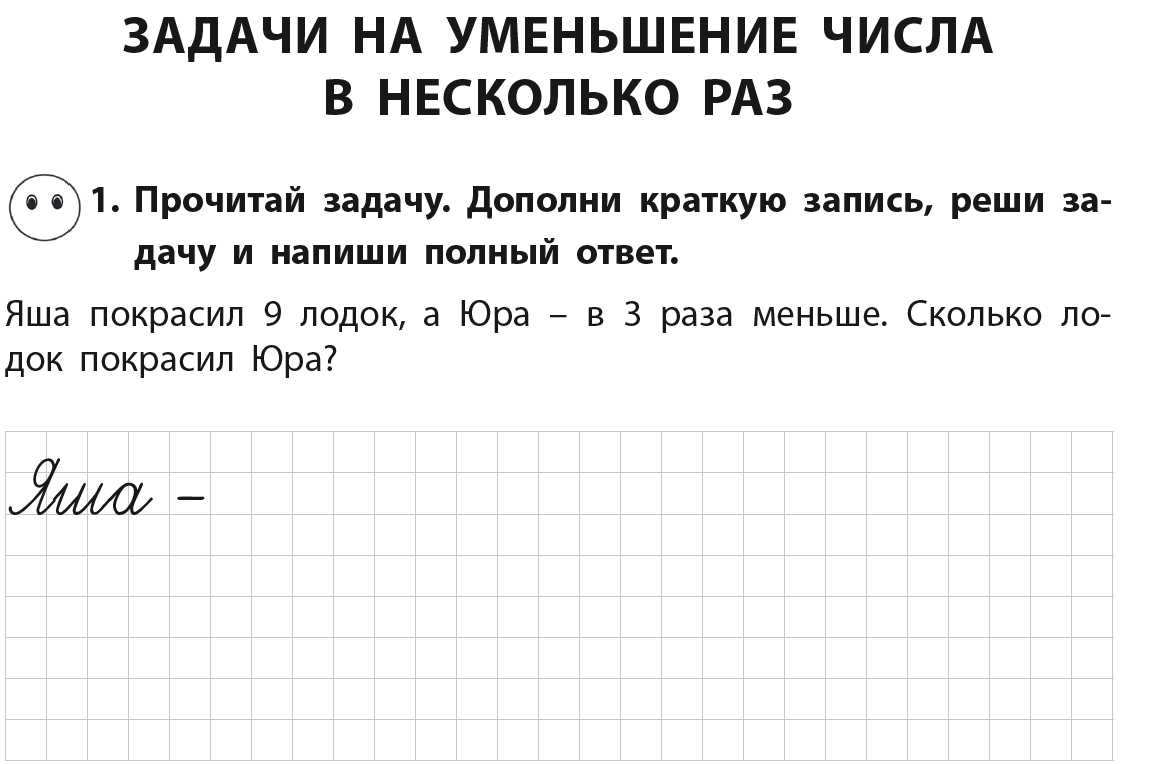 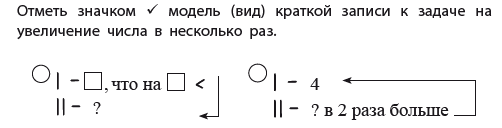 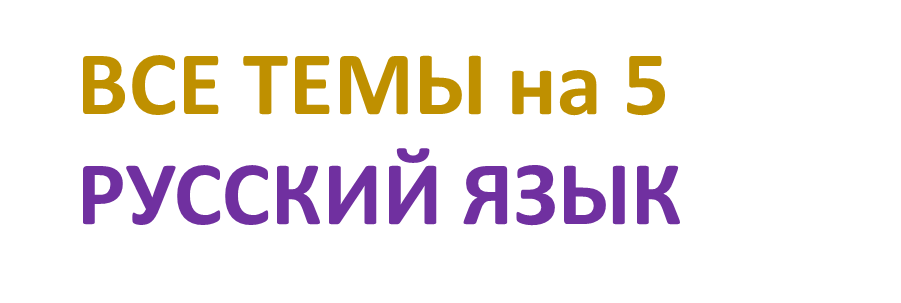 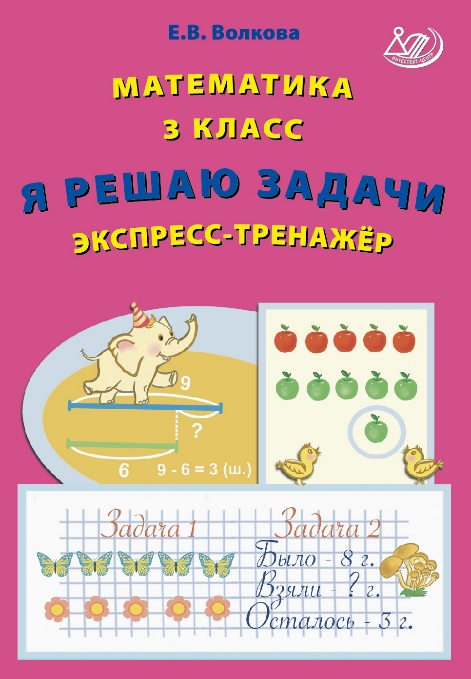 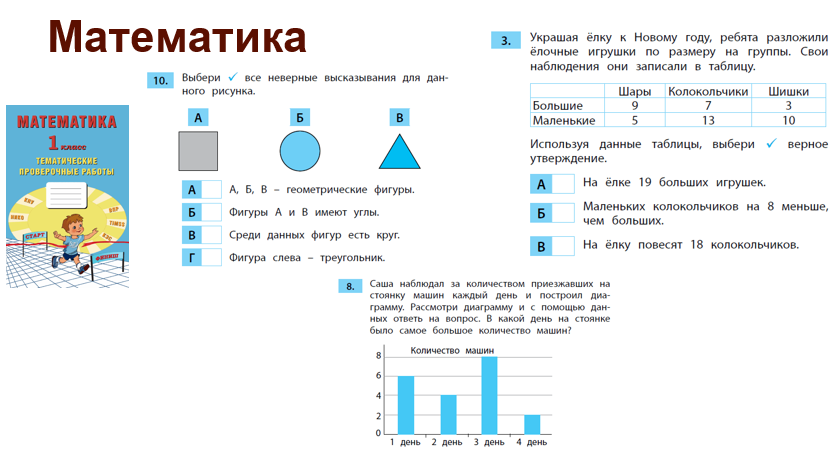 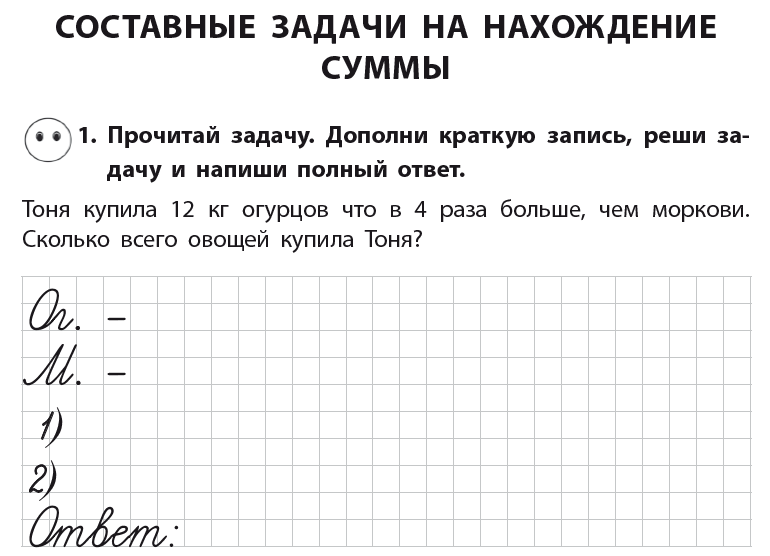 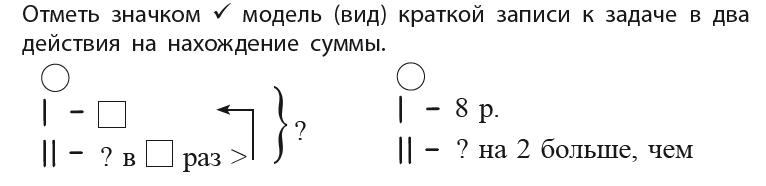 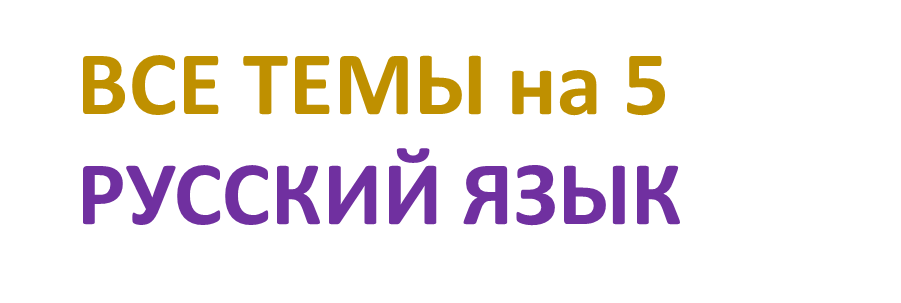 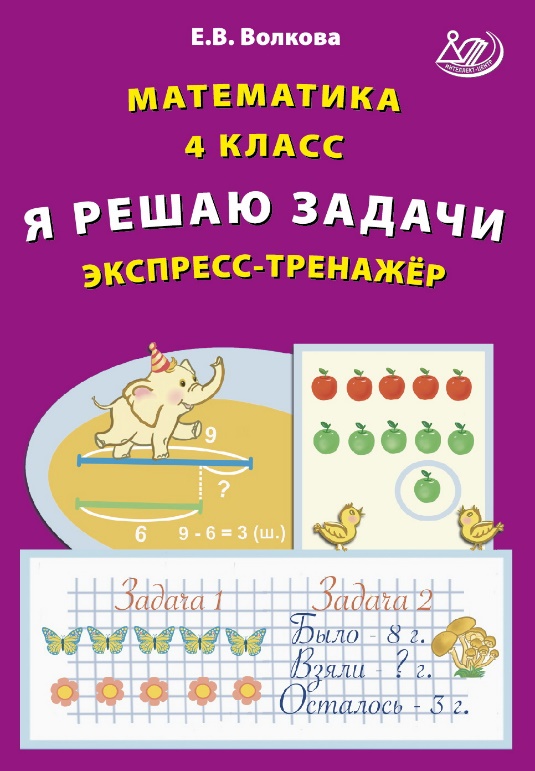 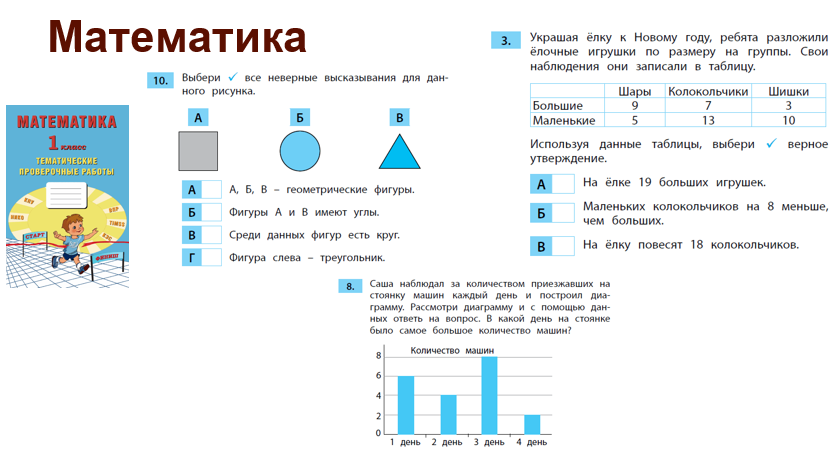 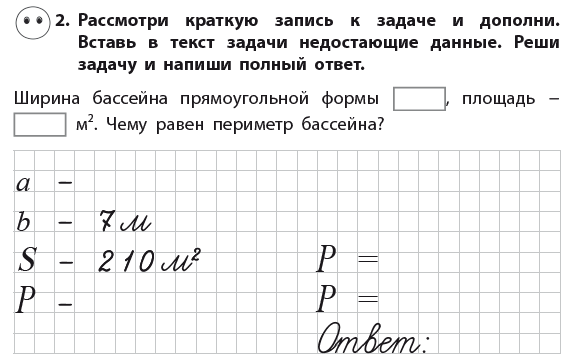 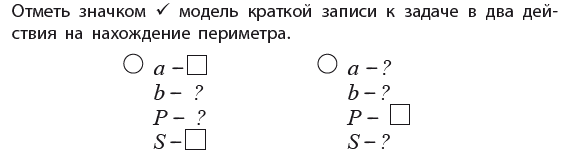 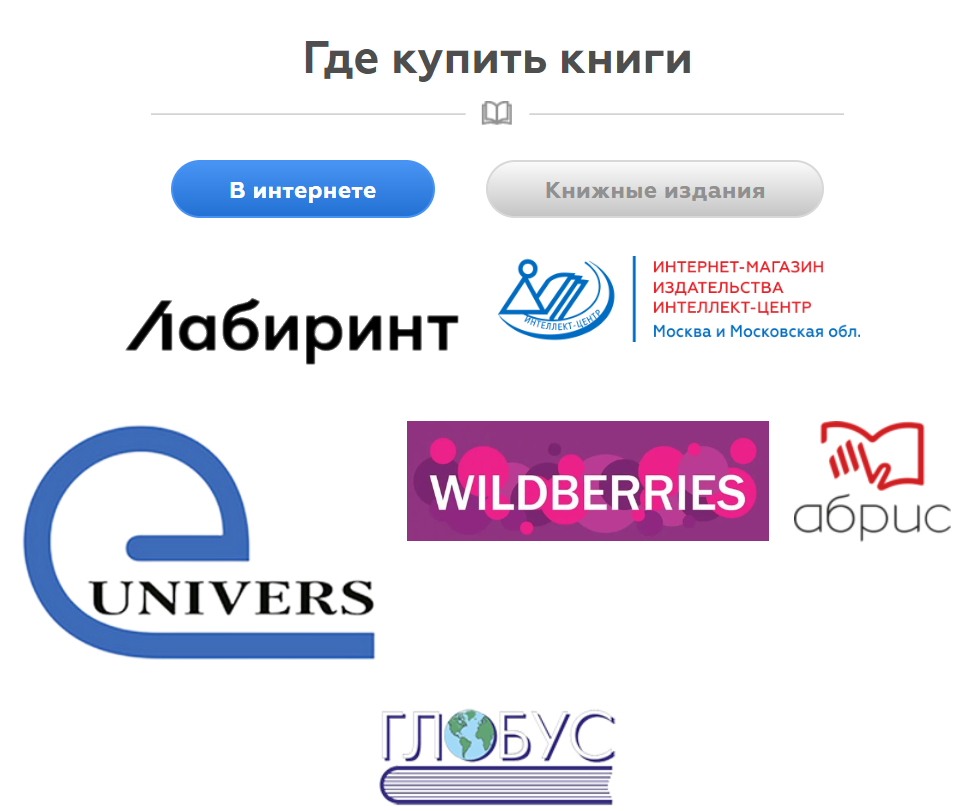 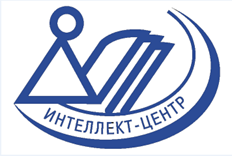 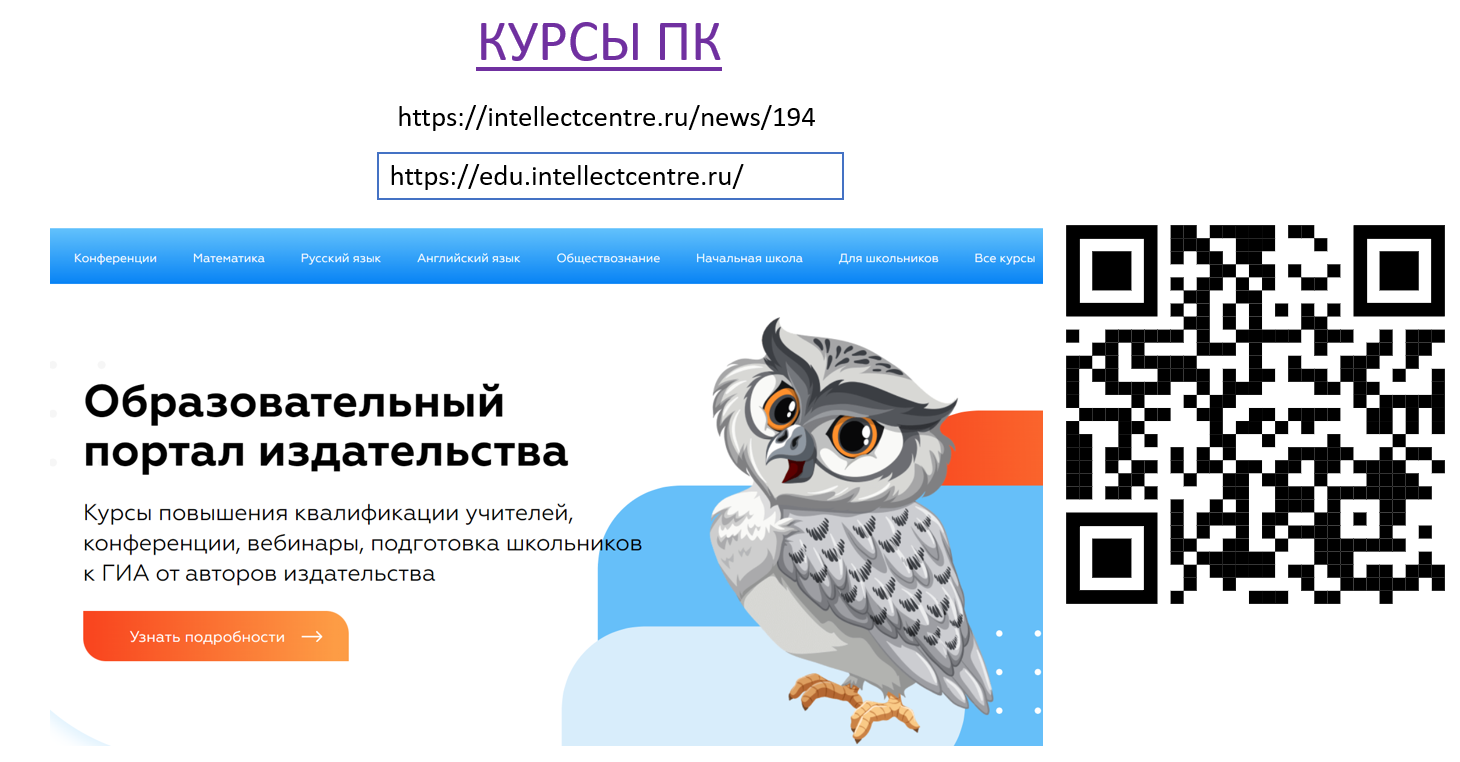 -